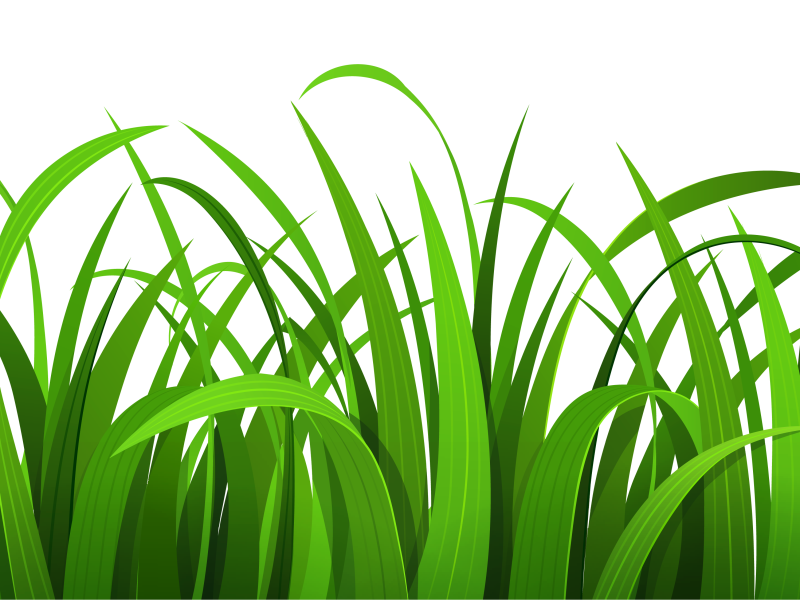 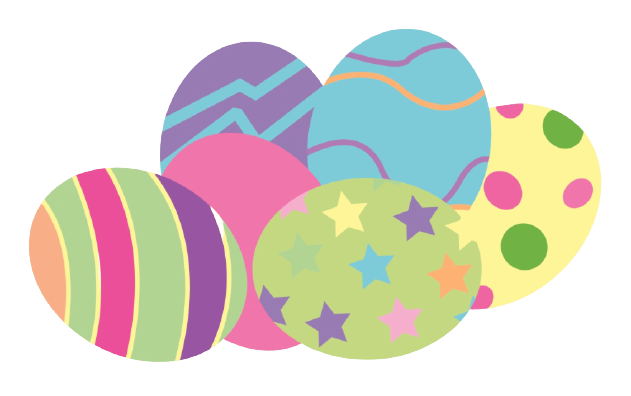 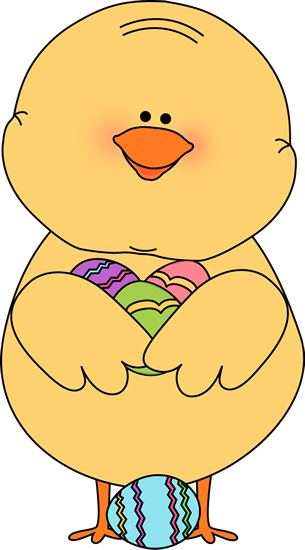 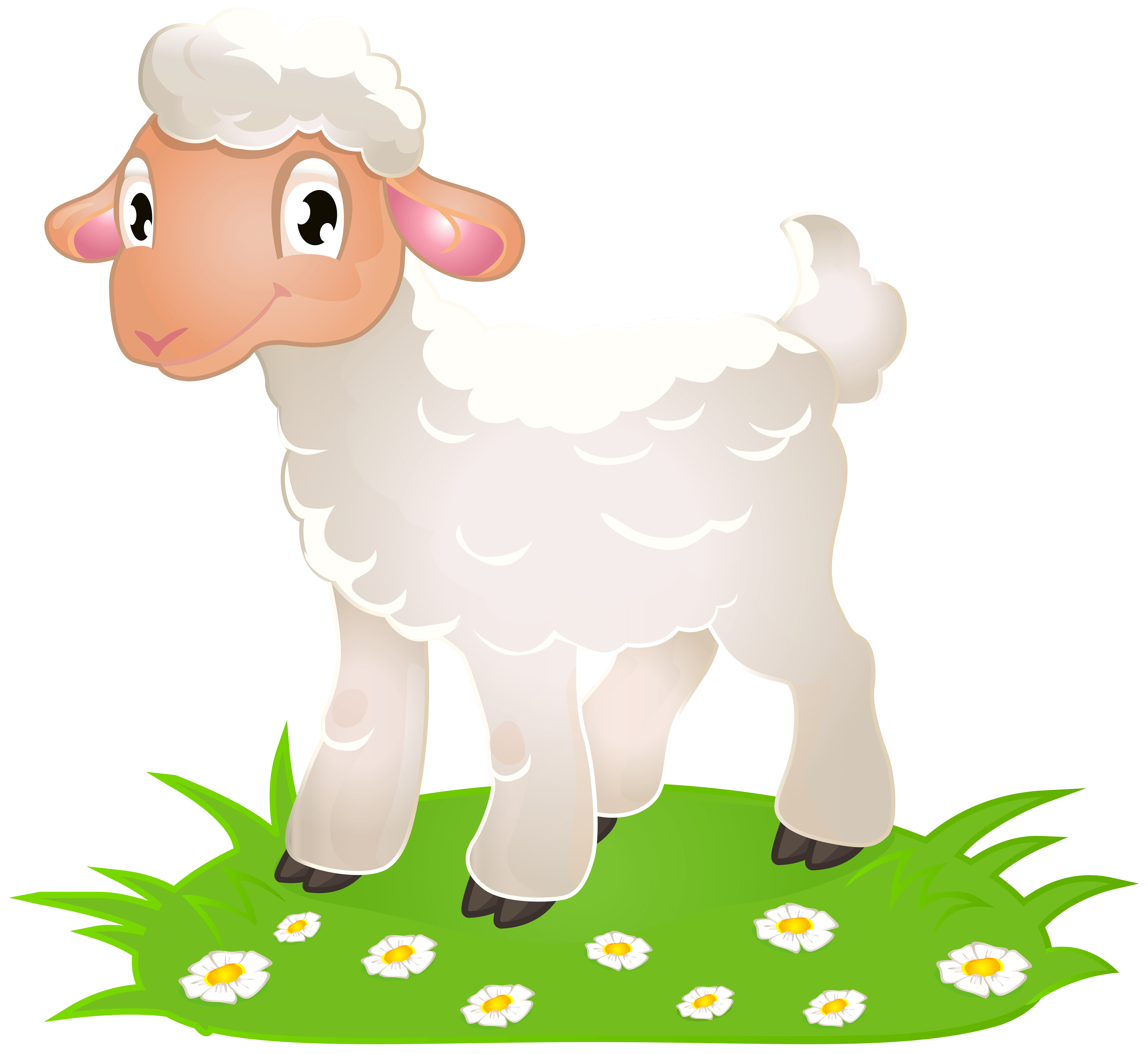 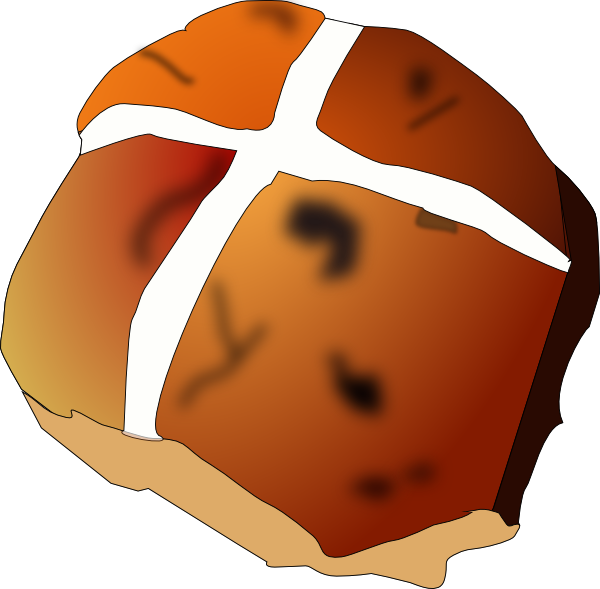 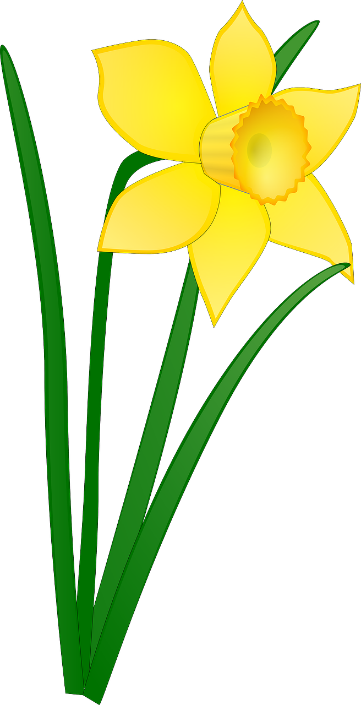 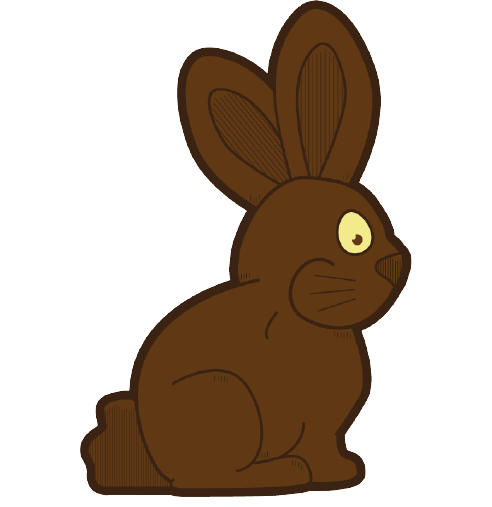 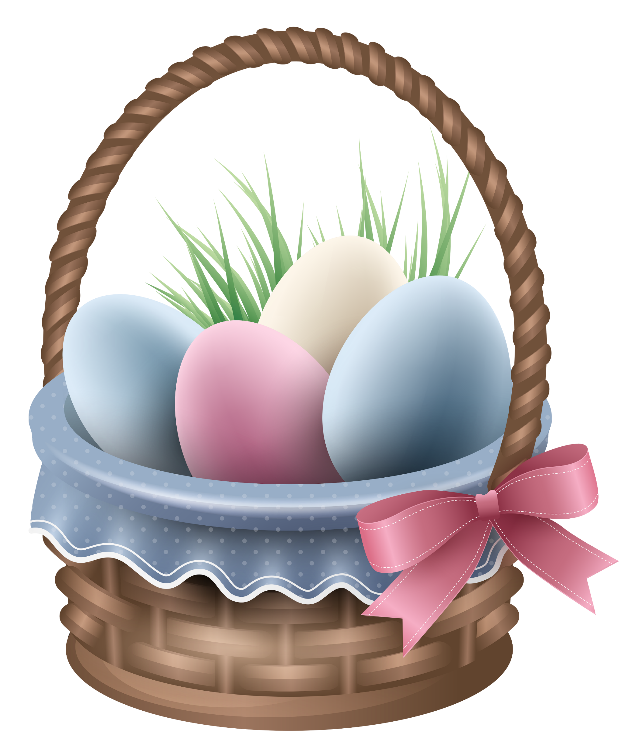 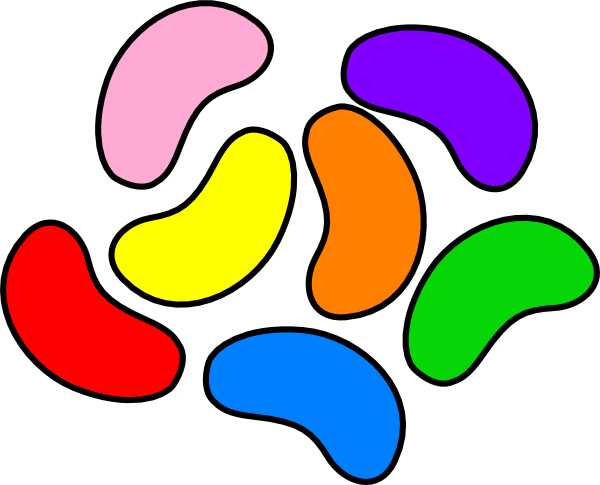 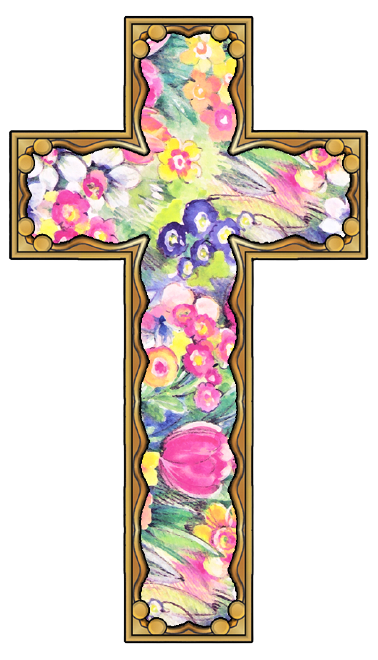 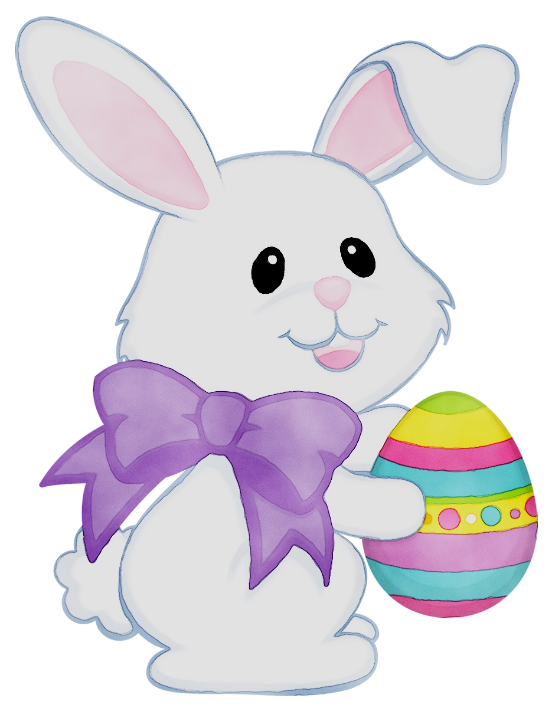 Easter
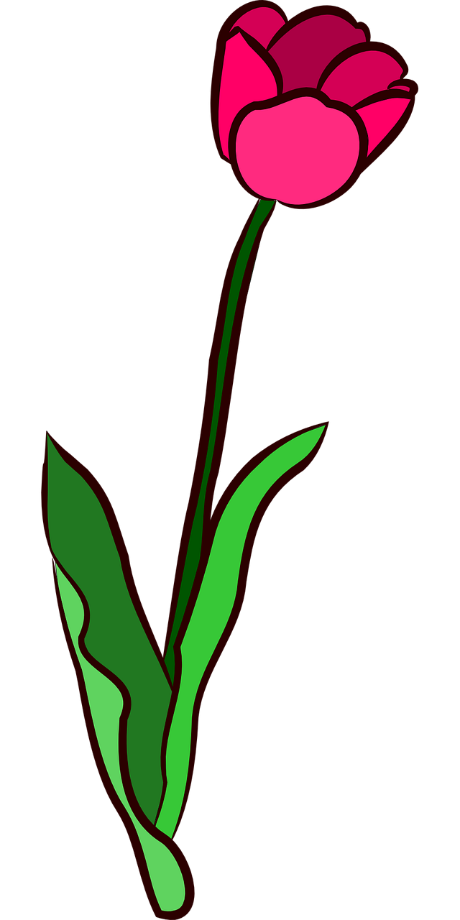 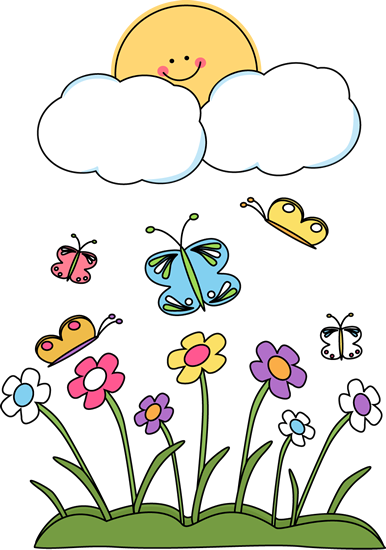 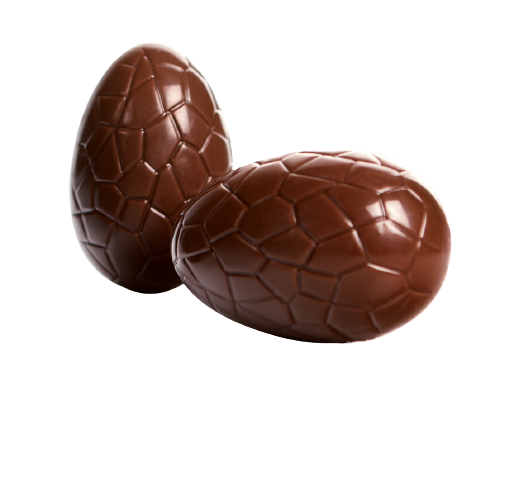 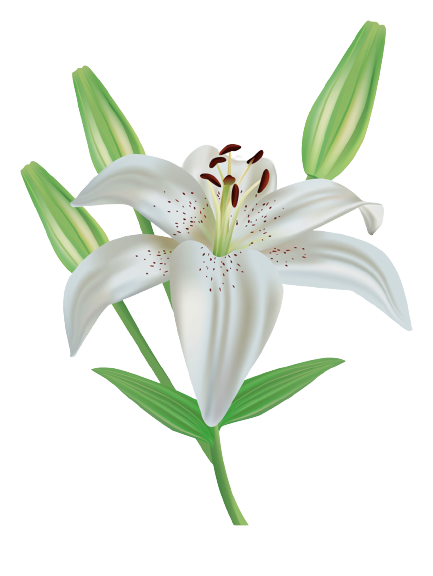 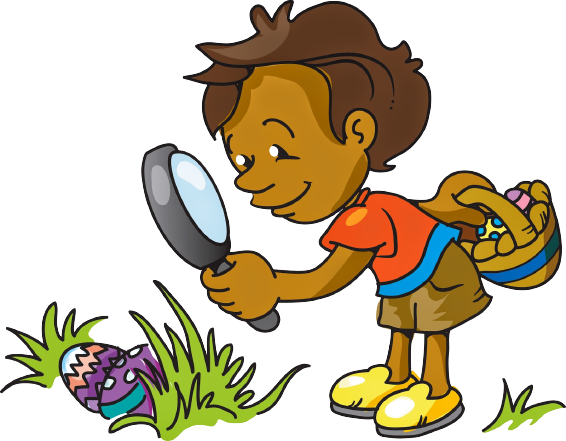 easy-distance-teaching.pl
HELLO MY DEAR STUDENTS
Let’s listen and repeat
Let’s sing and hop.
Let’s have some fun
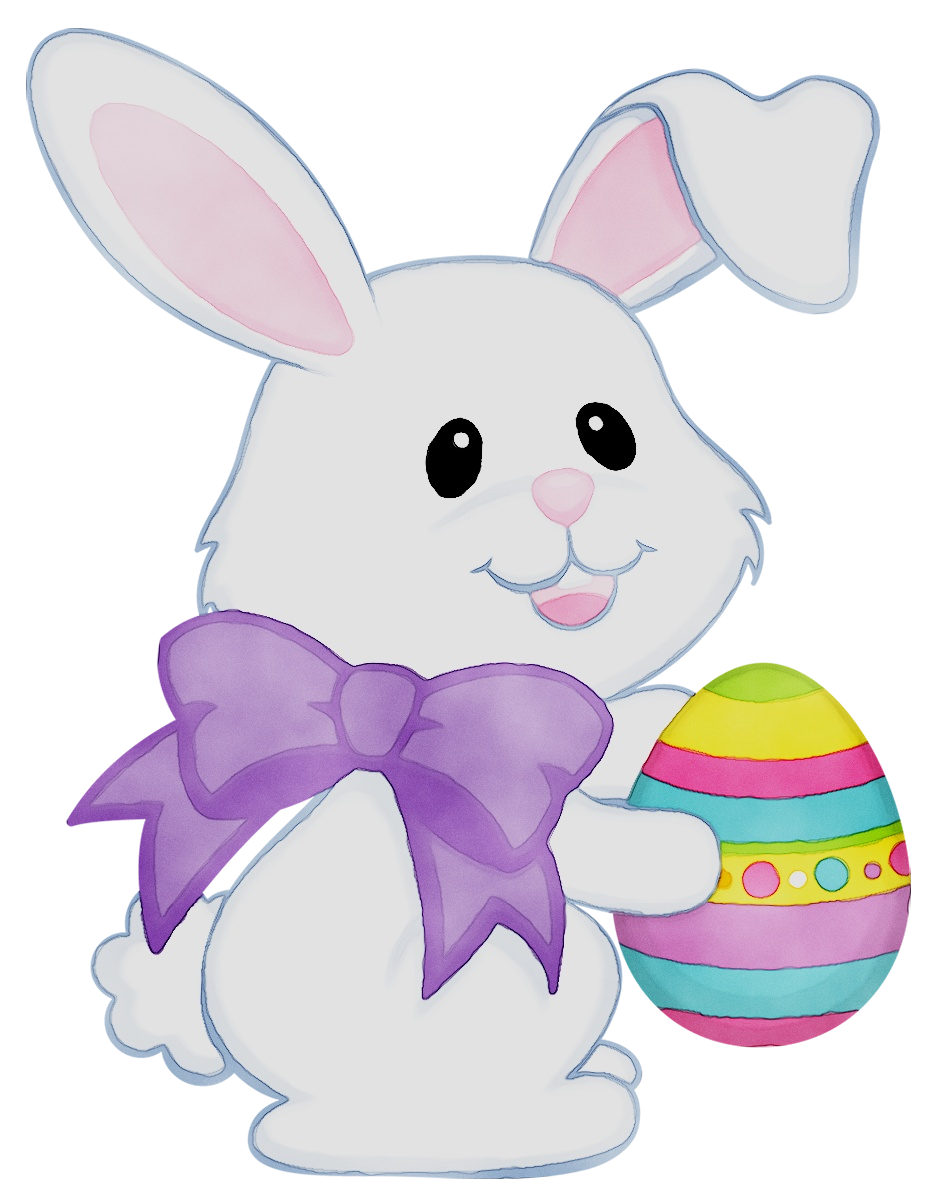 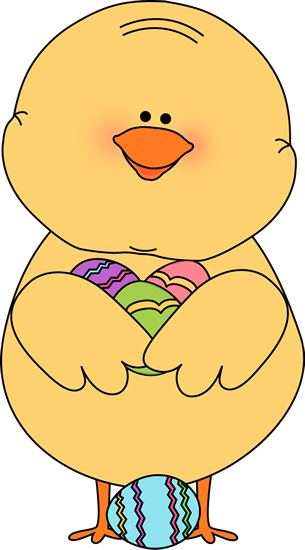 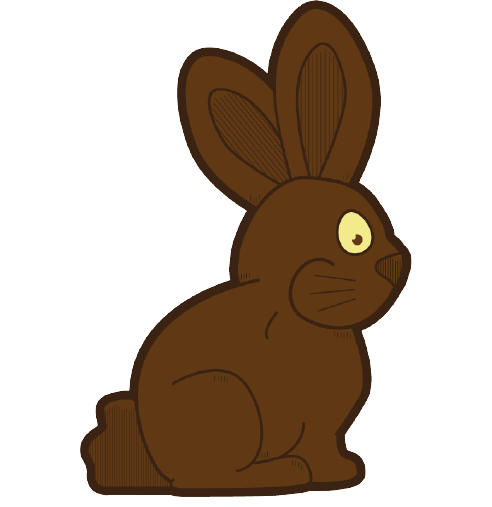 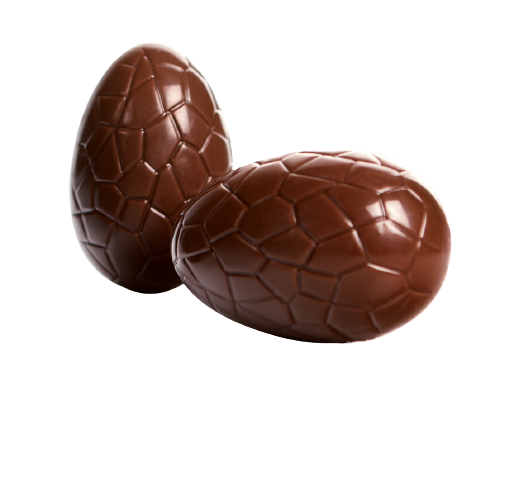 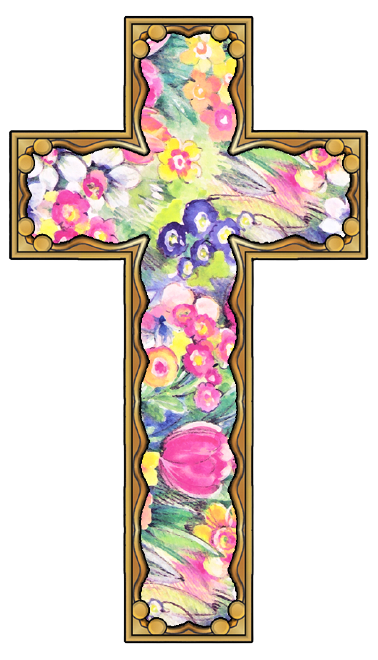 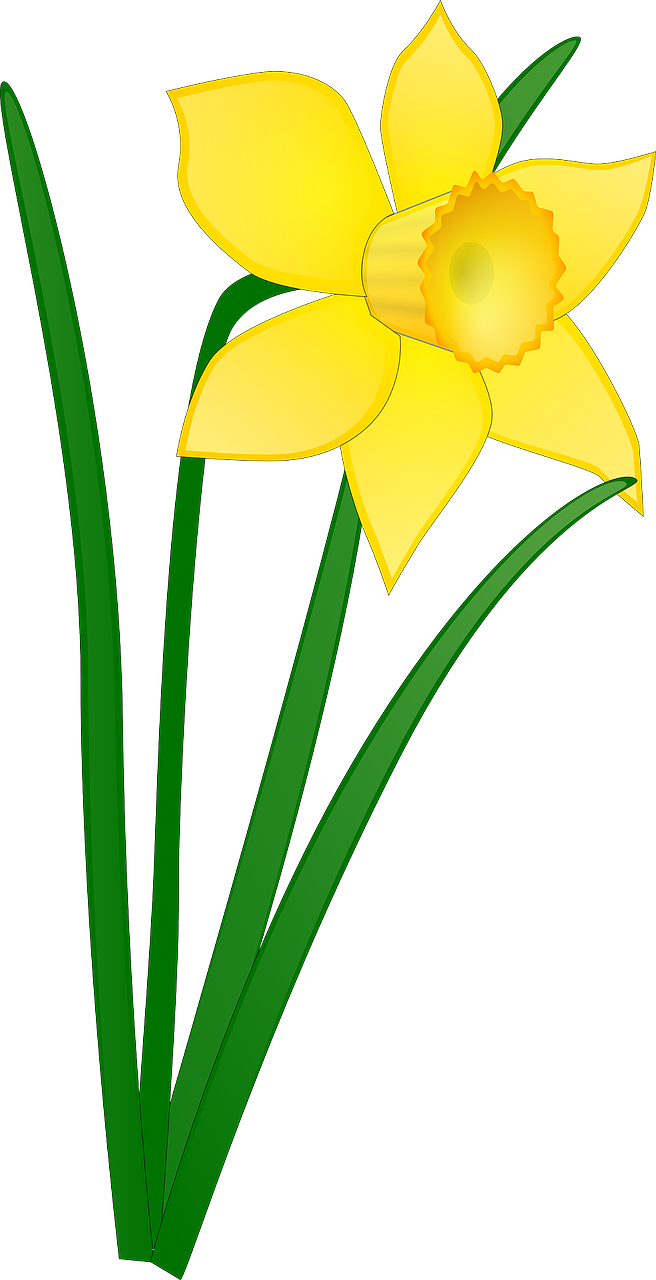 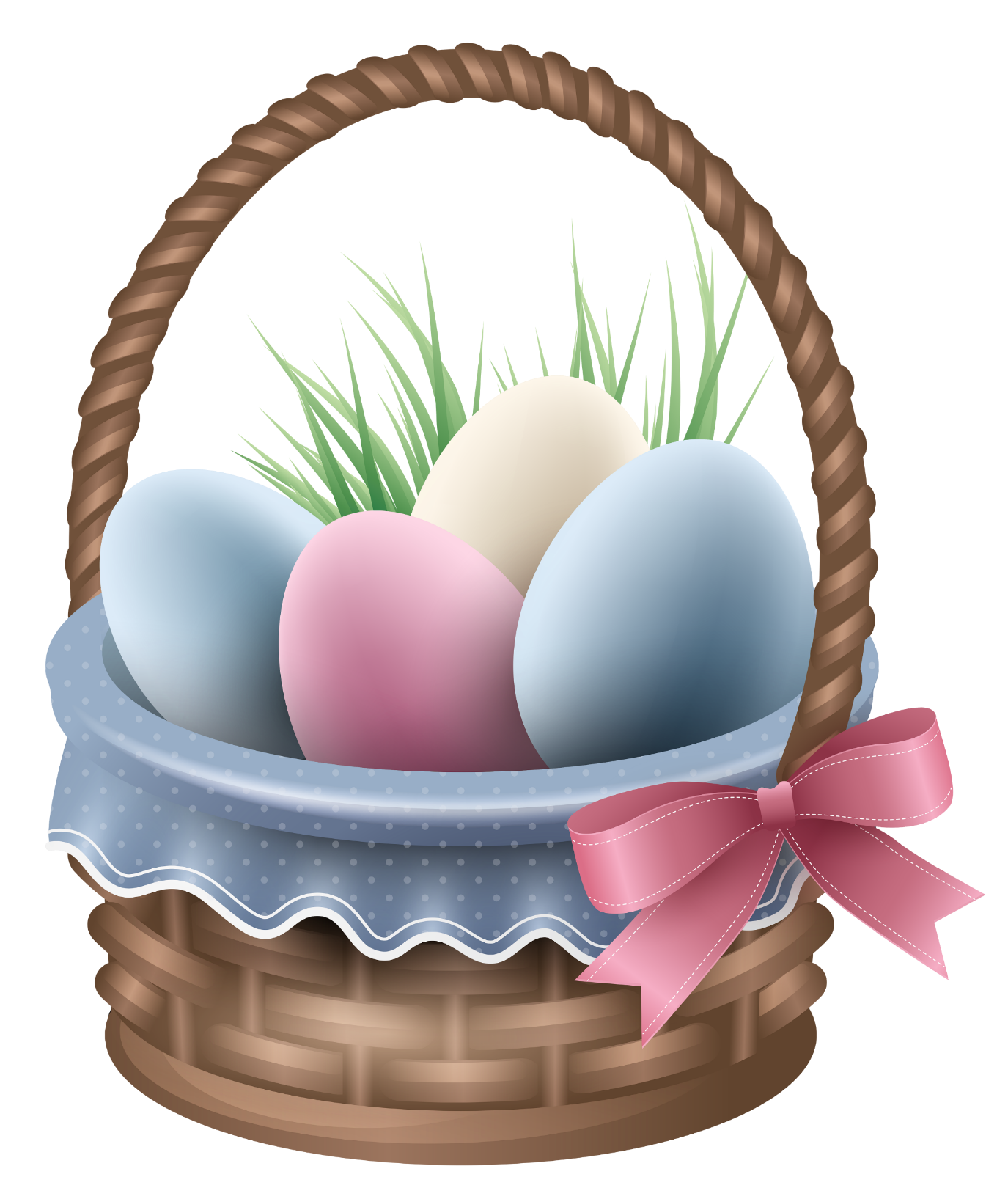 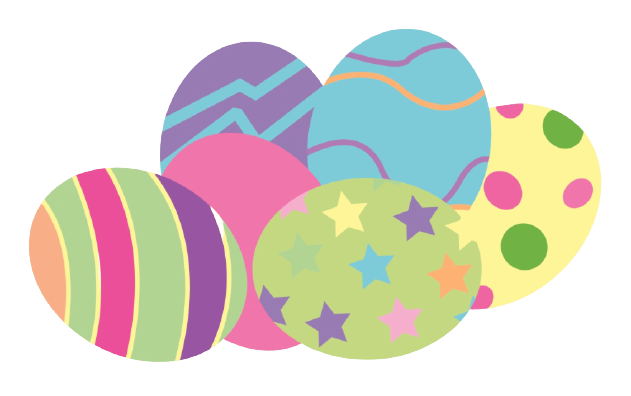 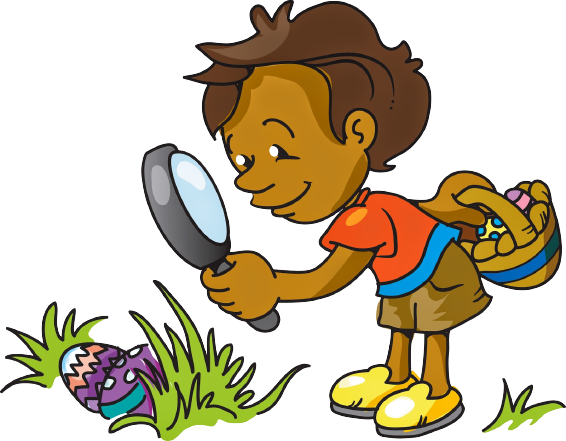 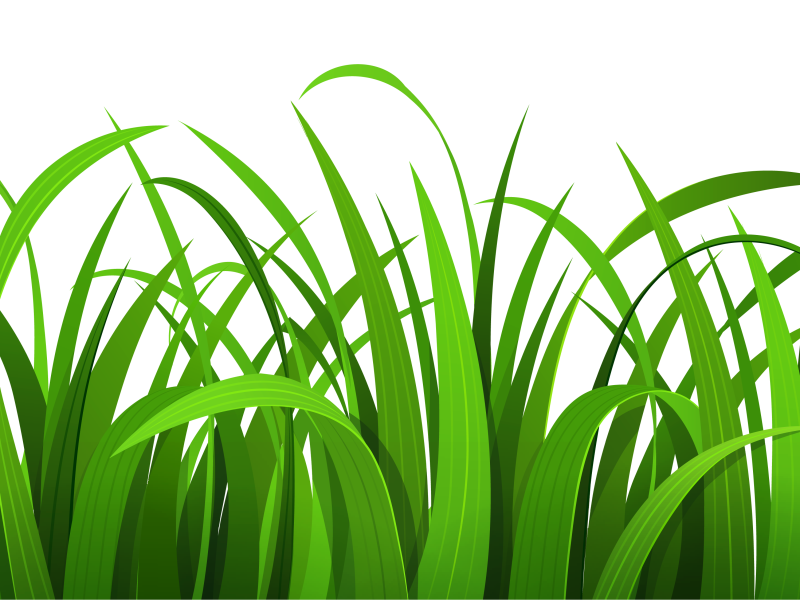 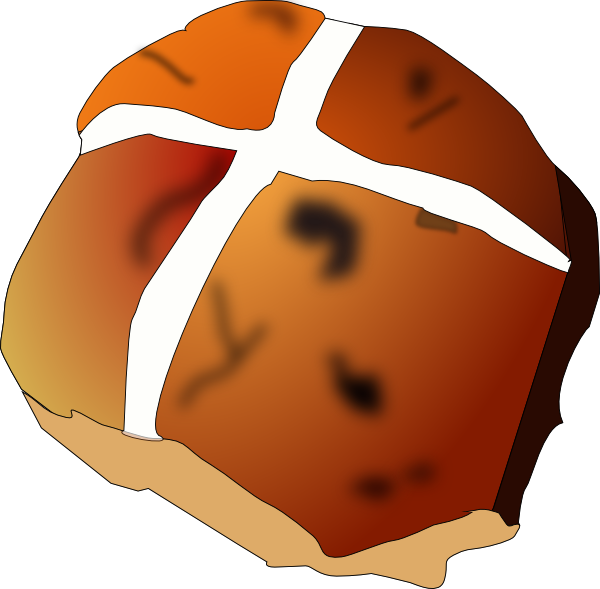 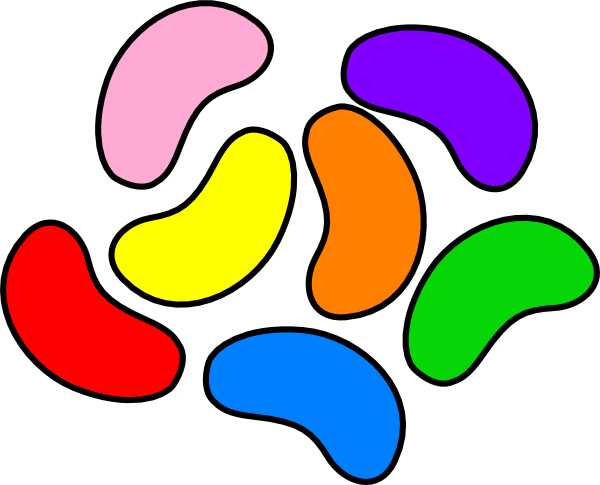 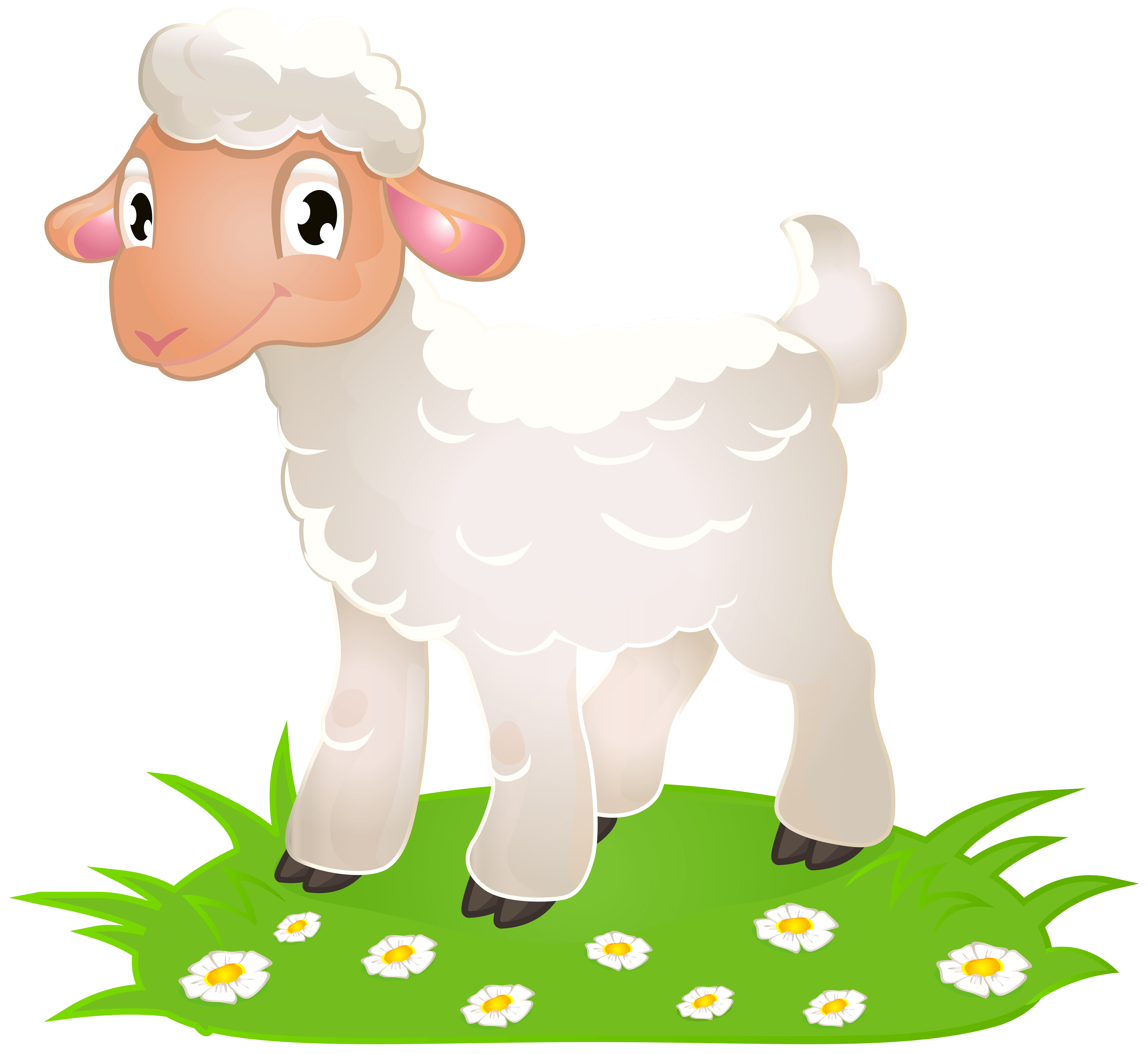 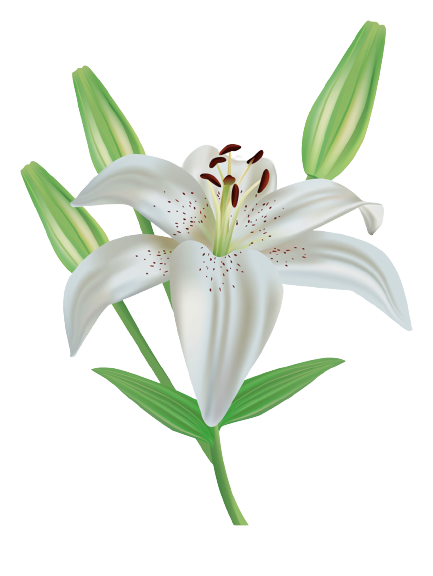 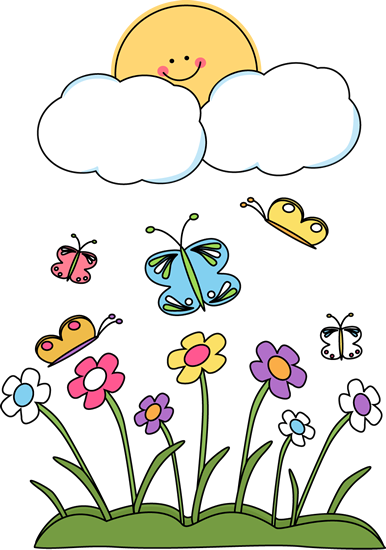 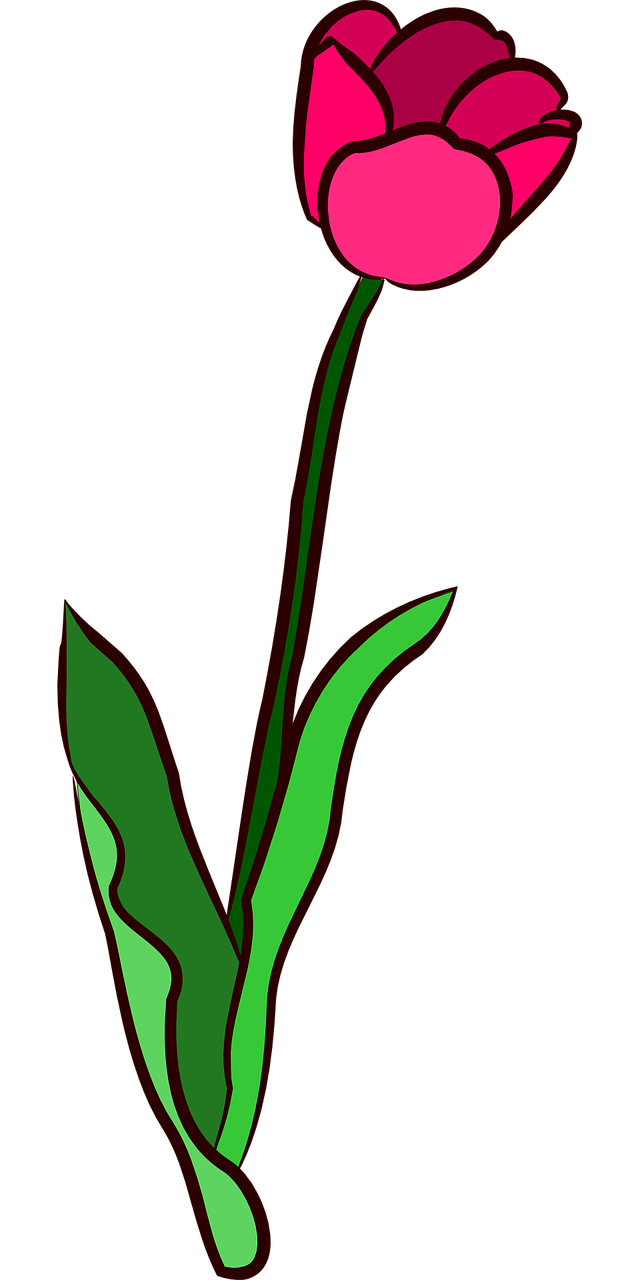 bunny
chick
chocolate bunny
chocolate eggs
cross
daffodil
Easter basket
Easter eggs
egg hunt
grass
hot cross bun
jelly beans
lamb
lily
spring
tulip
bunny
chick
chocolate bunny
chocolate eggs
cross
daffodil
Easter basket
Easter eggs
egg hunt
grass
hot cross bun
jelly beans
lamb
lily
spring
tulip
True/False
Instructions:

Ask children whether it’s true or false and click on the right word.
Is it true or false?
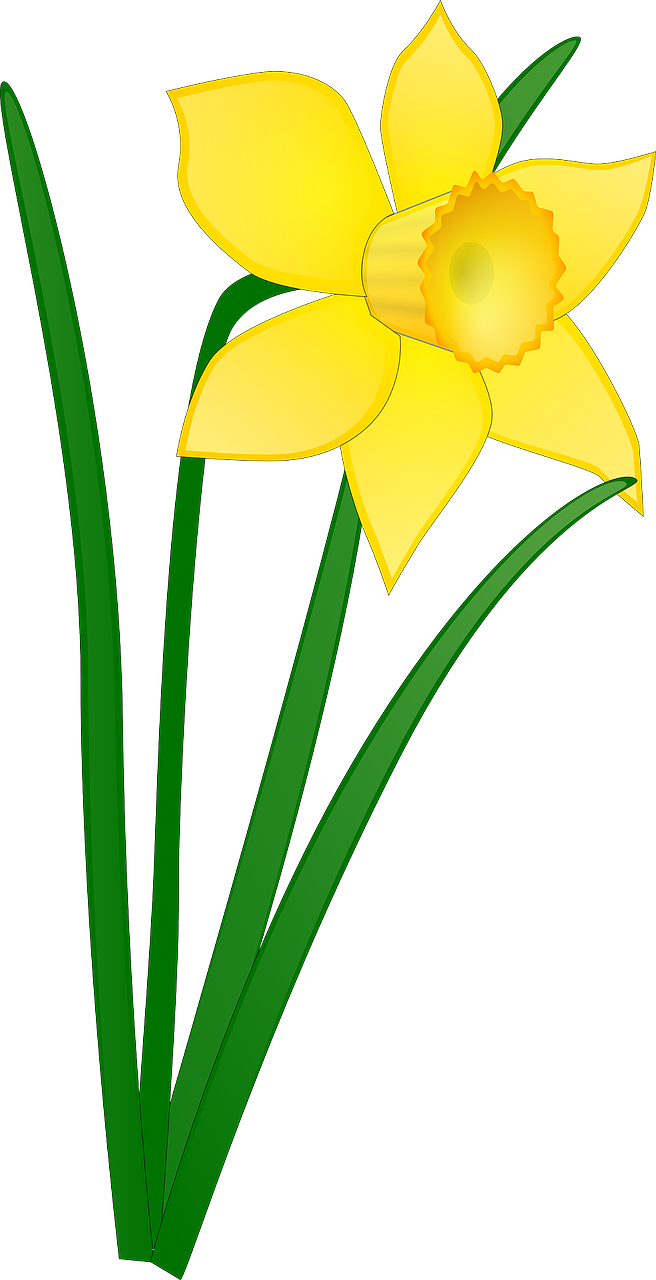 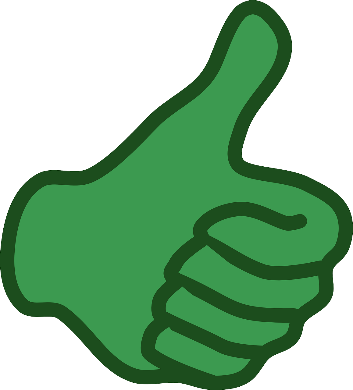 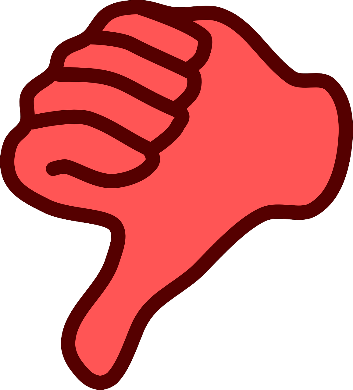 FALSE
TRUE
tulip
Is it true or false?
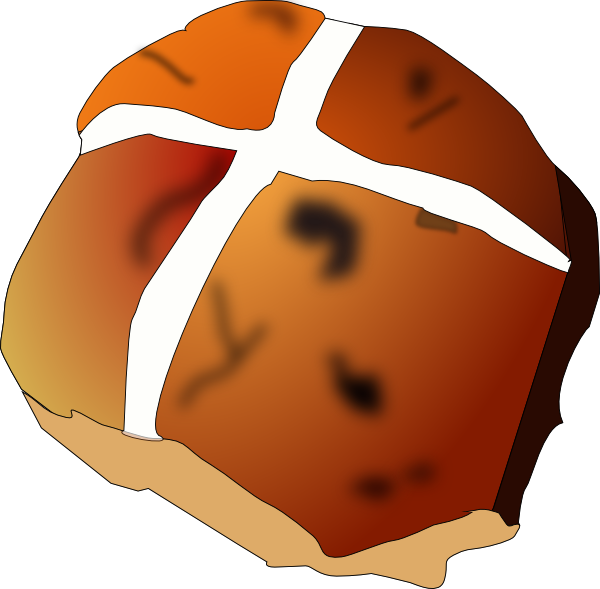 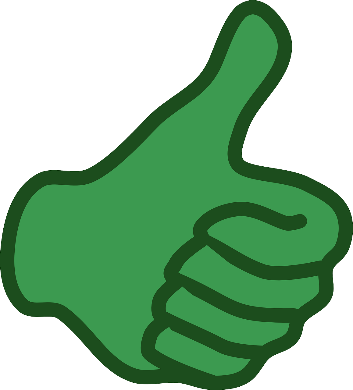 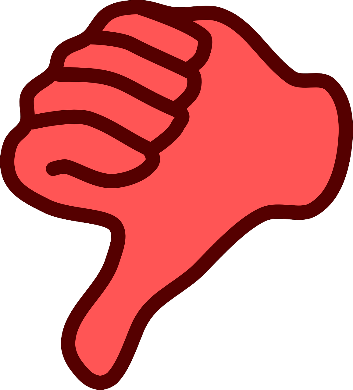 FALSE
TRUE
hot cross bun
Is it true or false?
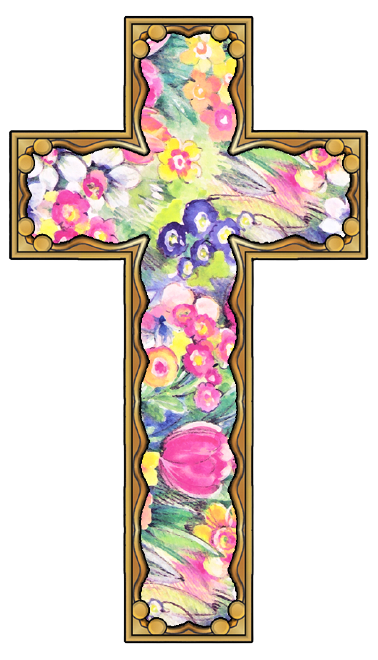 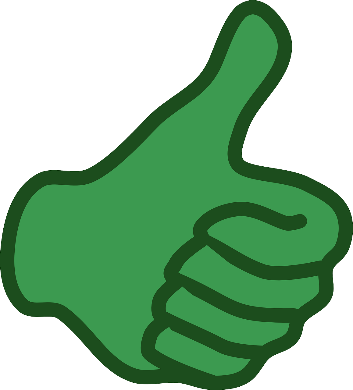 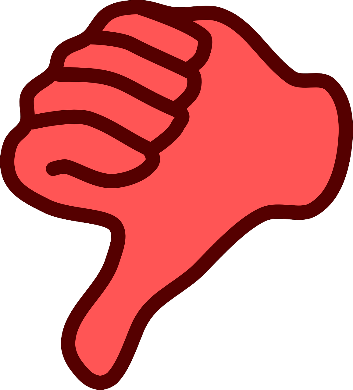 FALSE
TRUE
cross
Is it true or false?
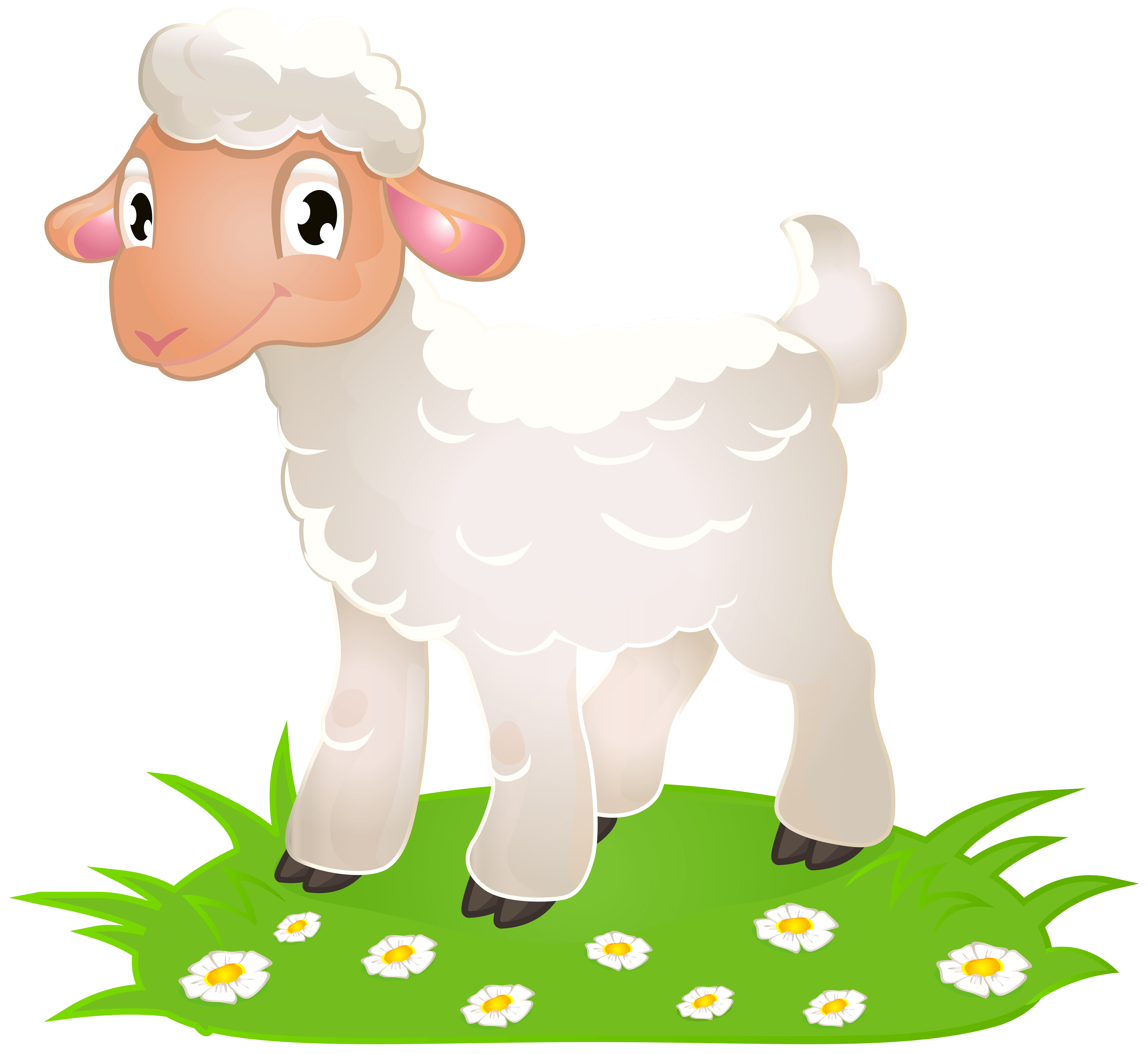 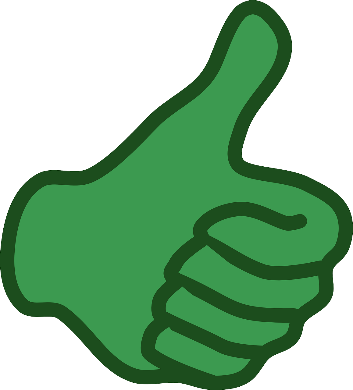 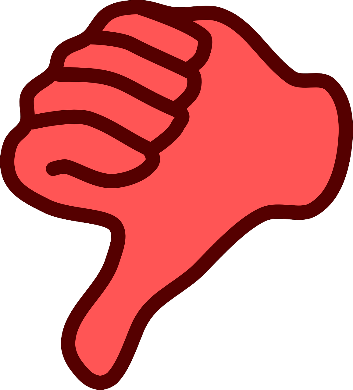 FALSE
TRUE
bunny
Is it true or false?
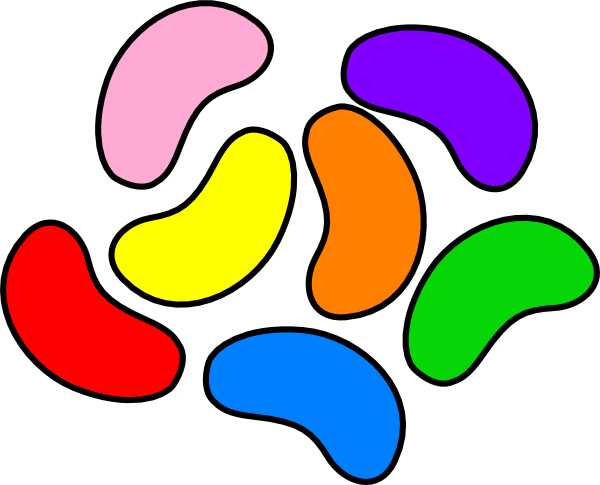 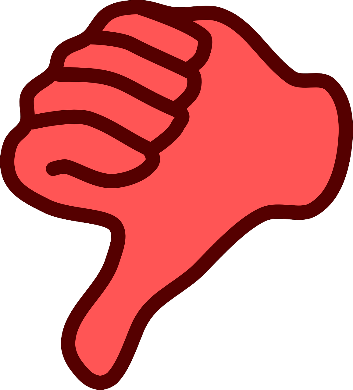 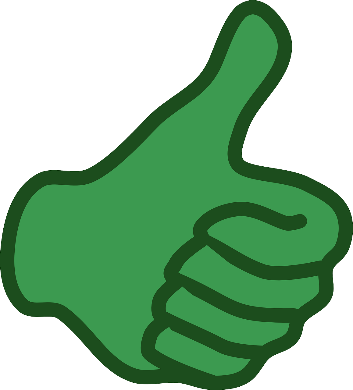 TRUE
FALSE
chocolate eggs
Is it true or false?
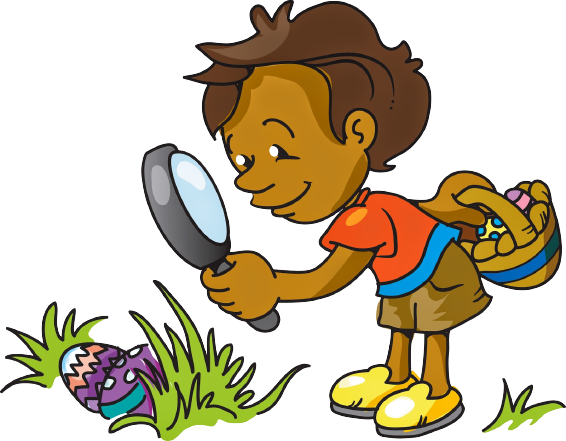 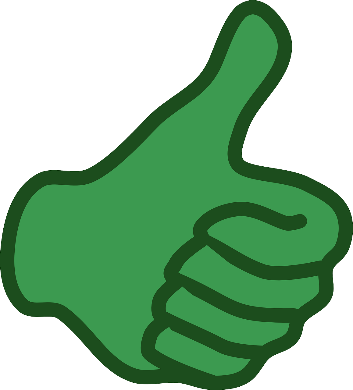 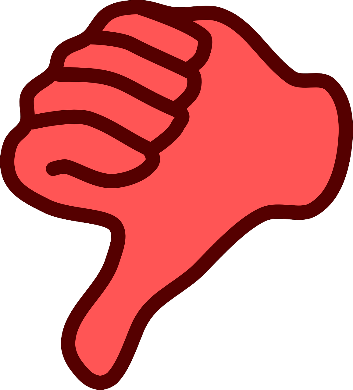 FALSE
egg hunt
TRUE
Is it true or false?
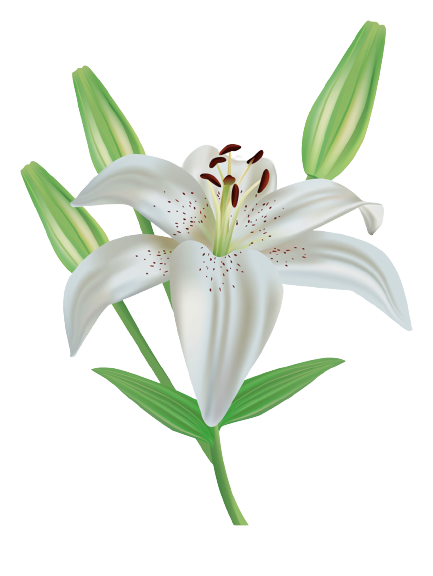 daffodil
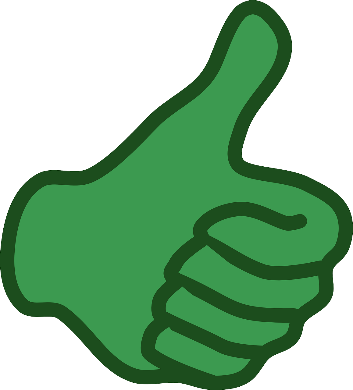 FALSE
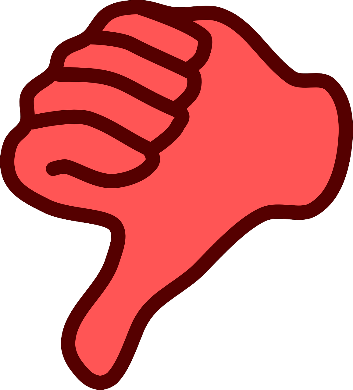 TRUE
Is it true or false?
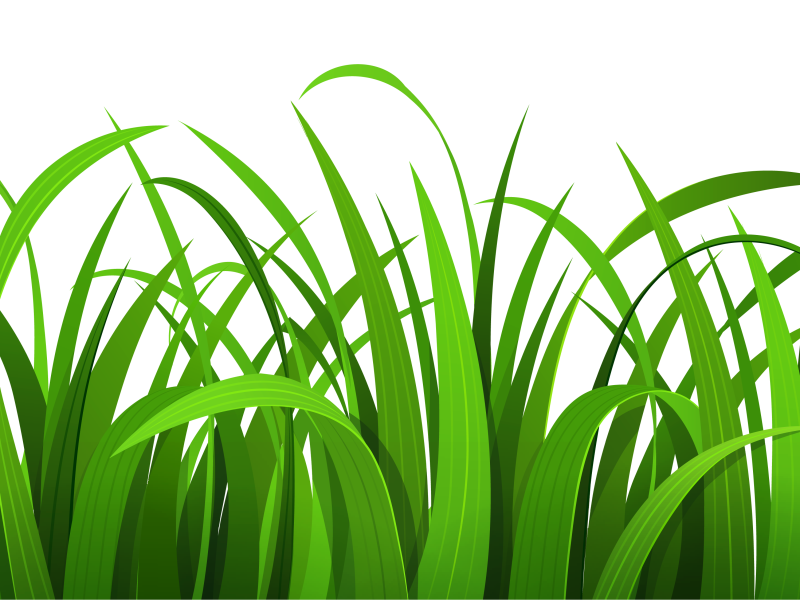 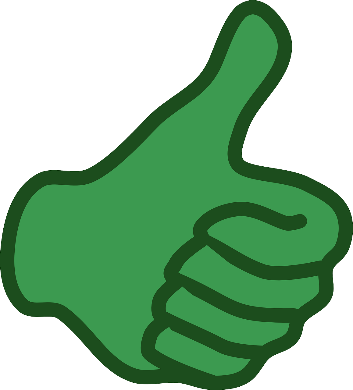 FALSE
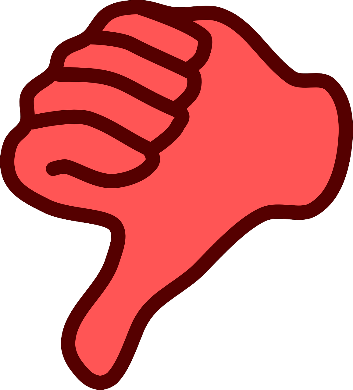 grass
TRUE
What is there in the Easter egg?
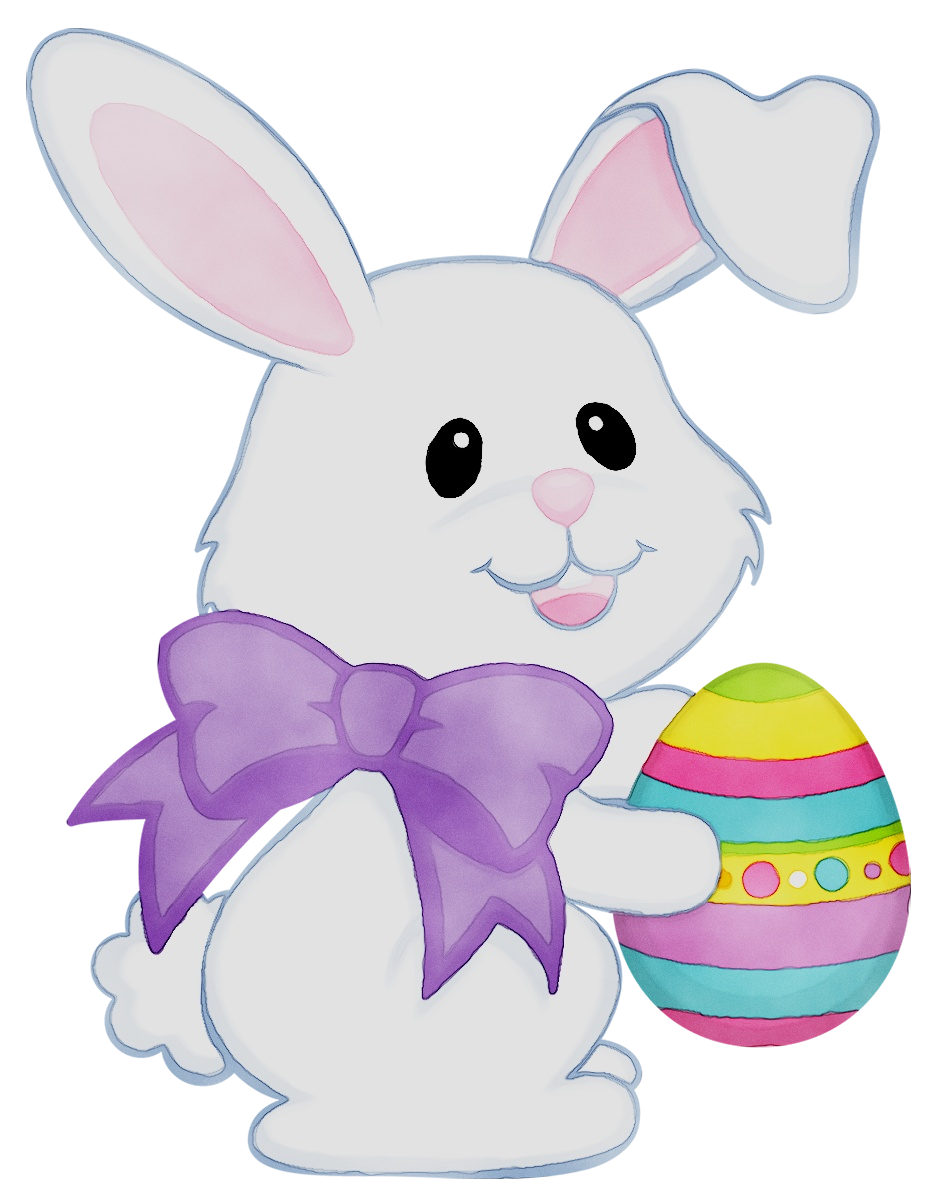 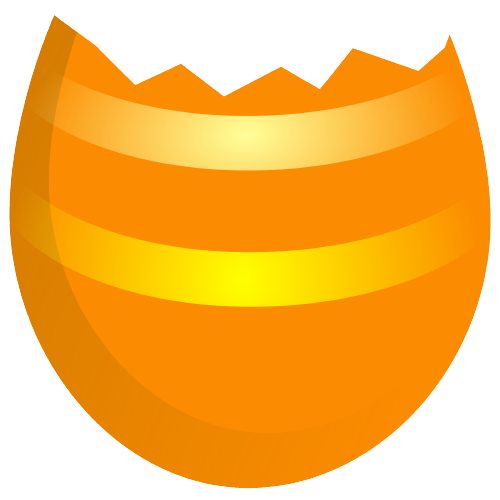 There is a bunny.
There is a …
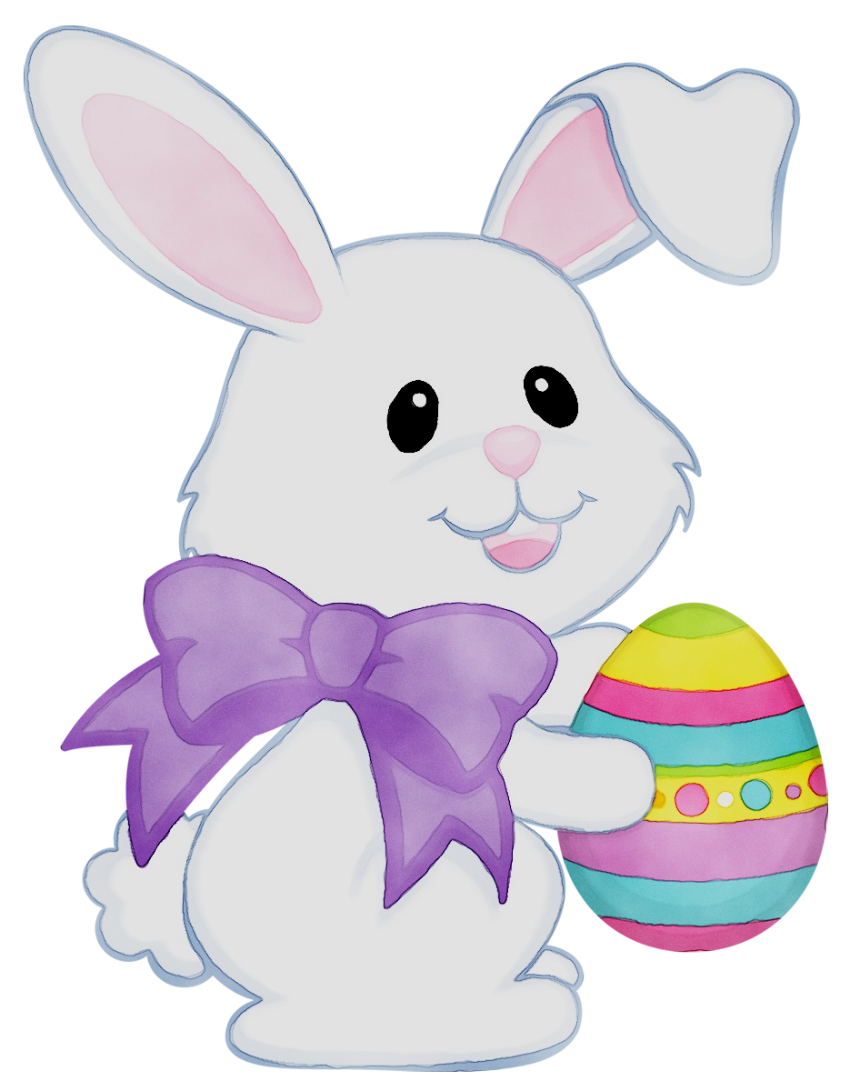 What is there in the Easter egg?
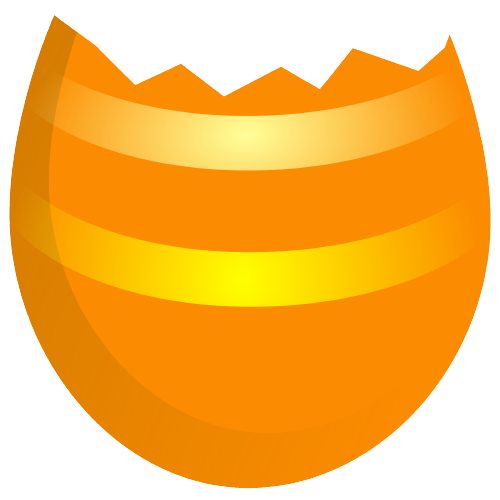 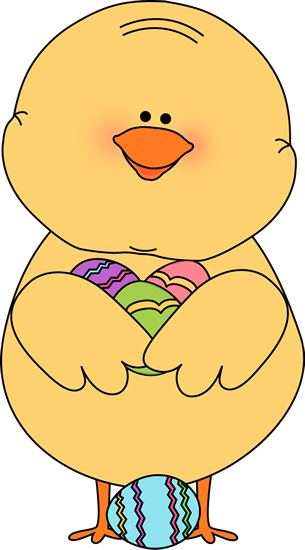 There is a chick.
There is a …
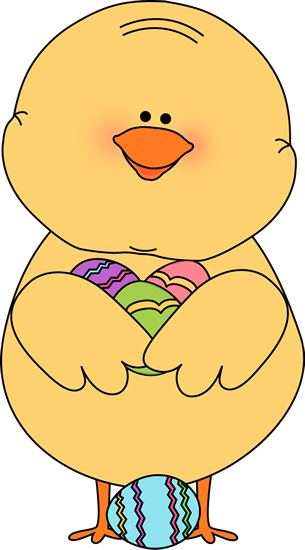 What is there in the Easter egg?
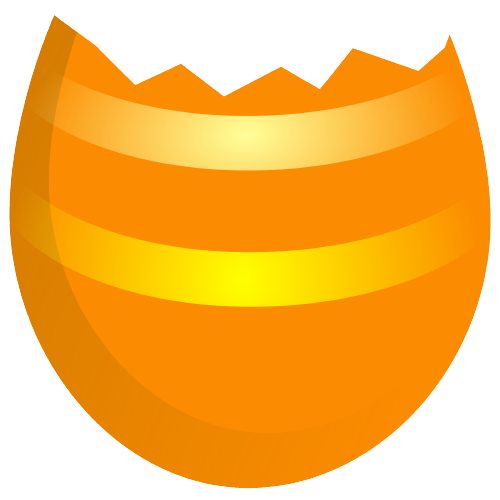 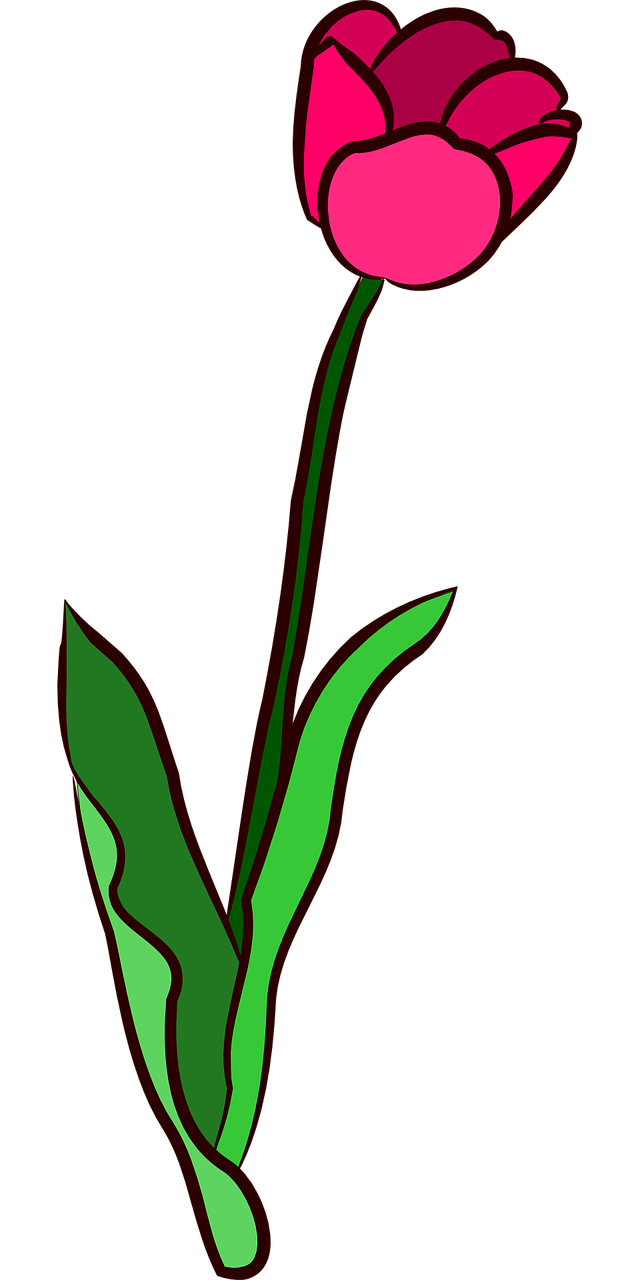 There is a tulip.
There is a …
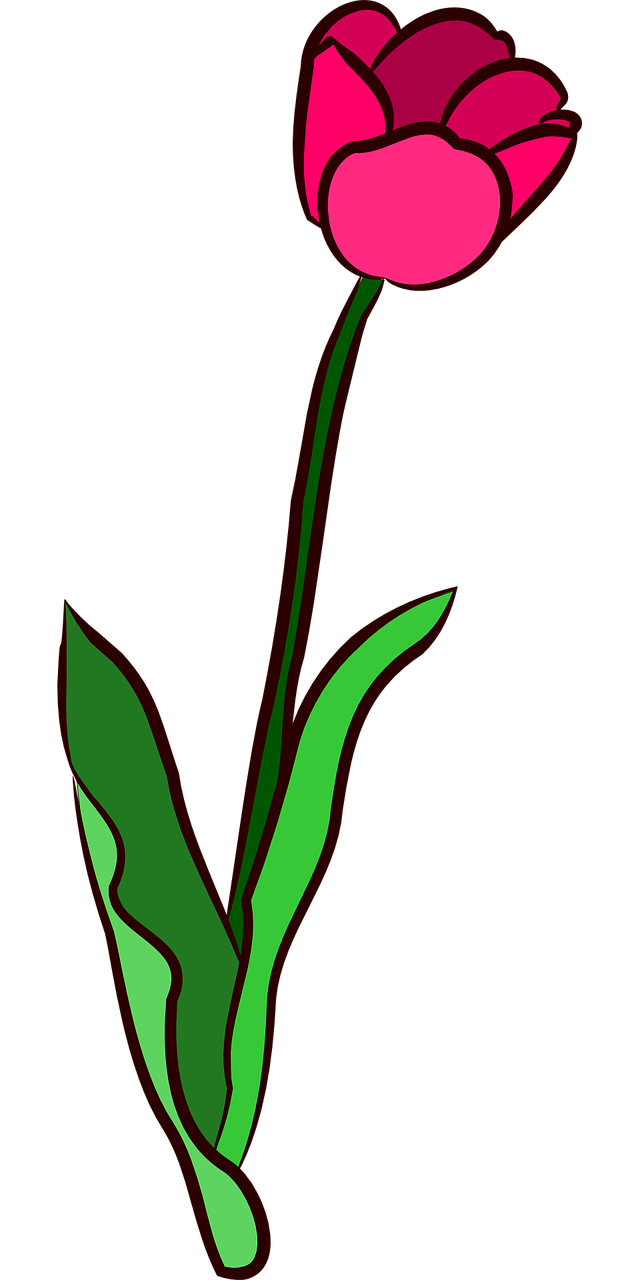 What is there in the Easter egg?
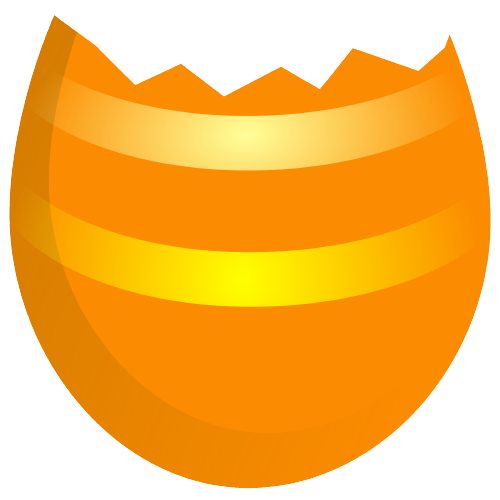 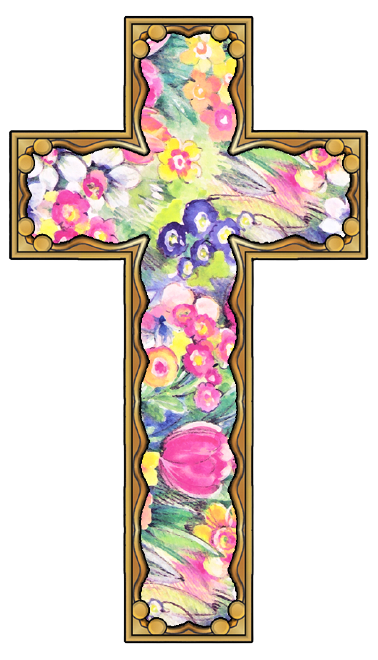 There is a cross.
There is a …
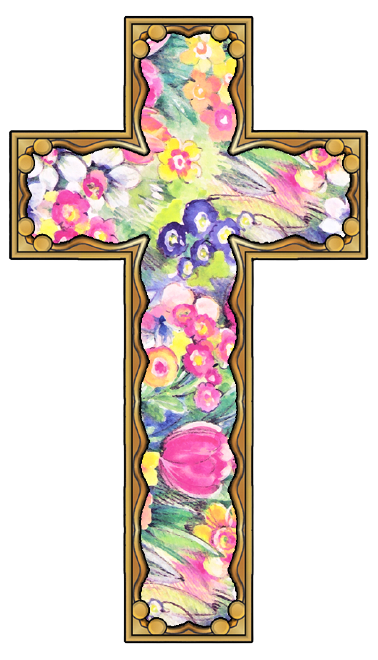 What is there in the Easter egg?
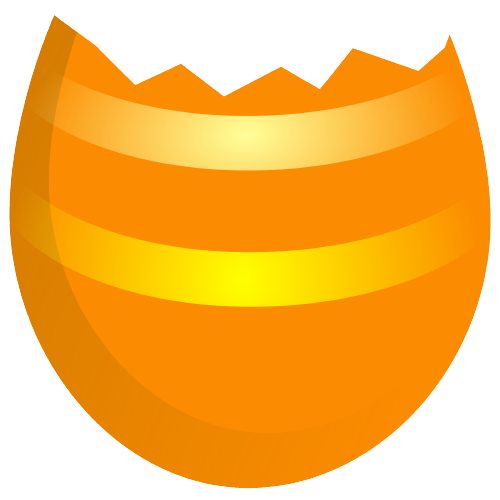 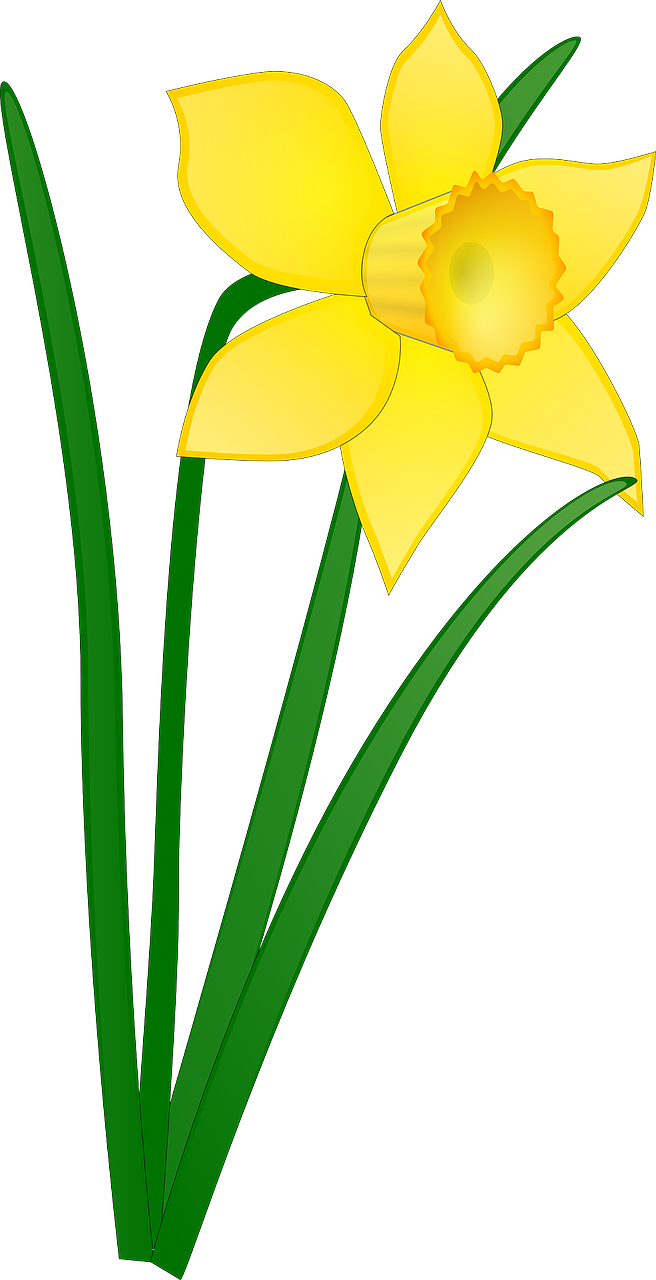 There is a daffodil.
There is a …
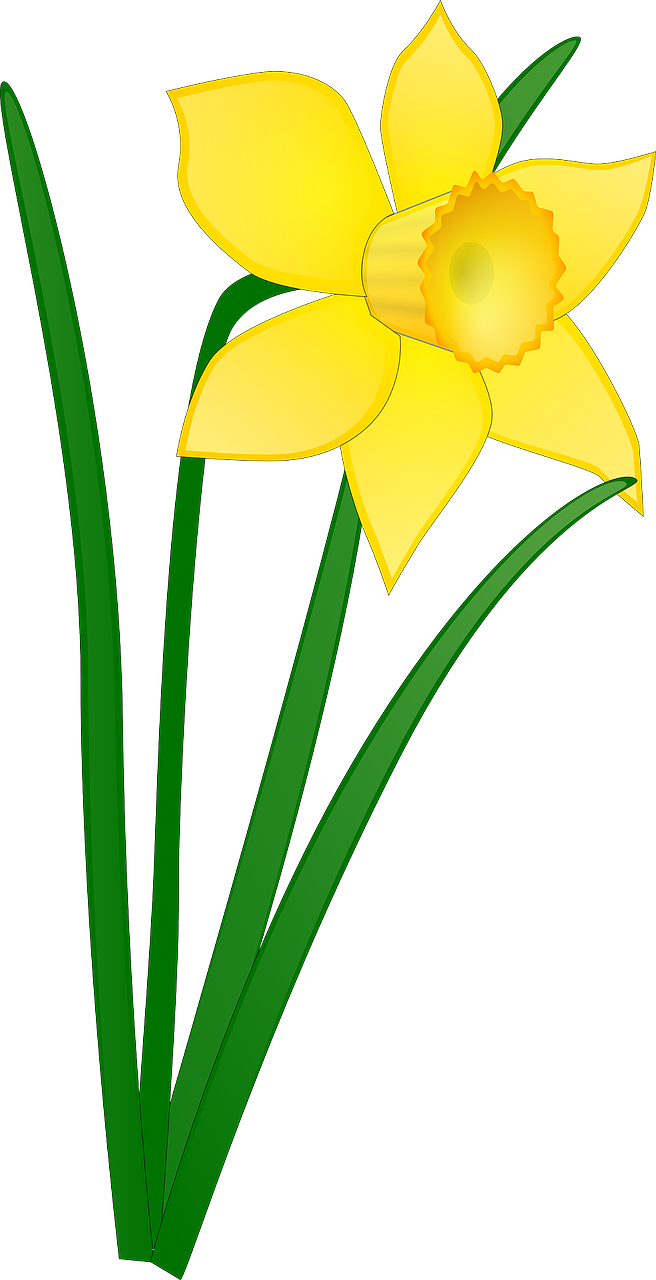 What is there in the Easter egg?
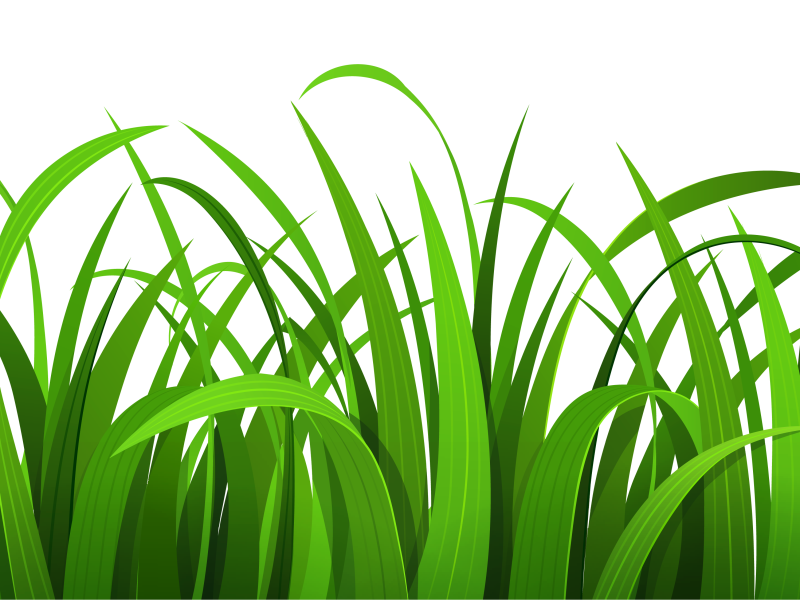 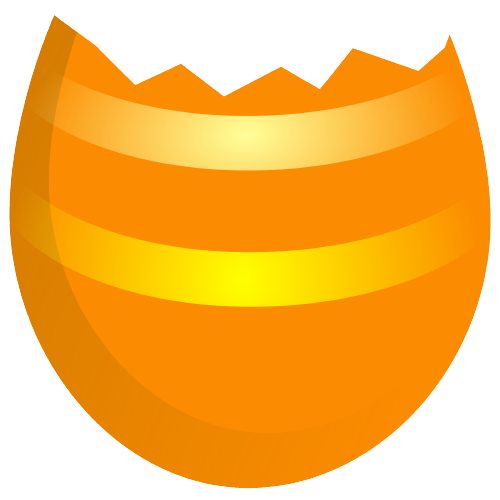 There is some grass.
There is some …
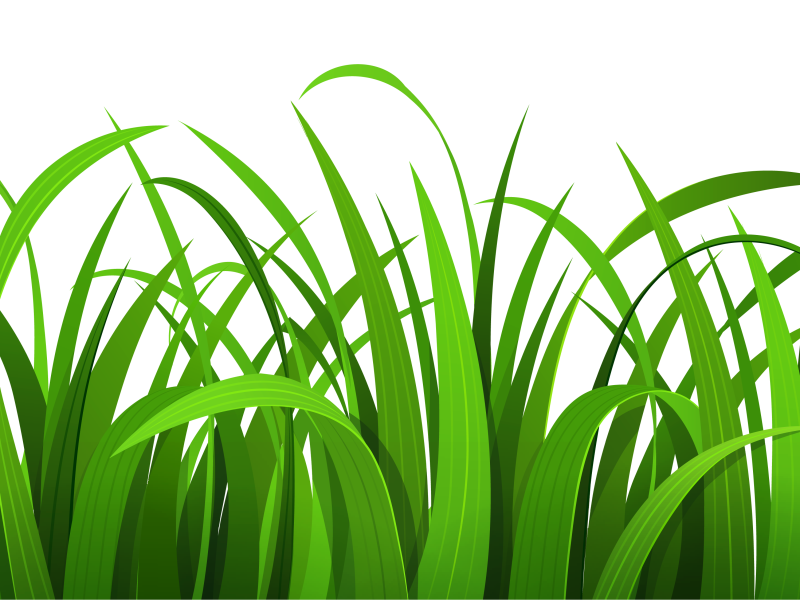 What is there in the Easter egg?
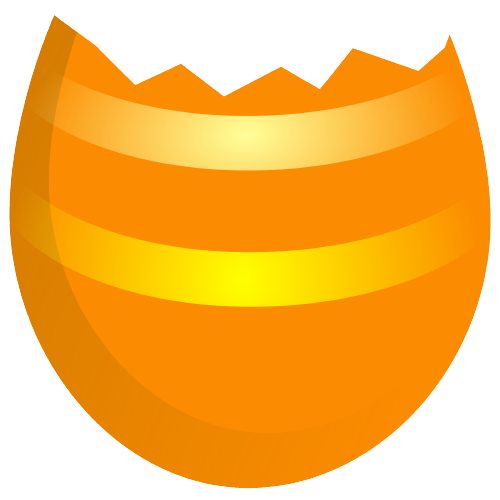 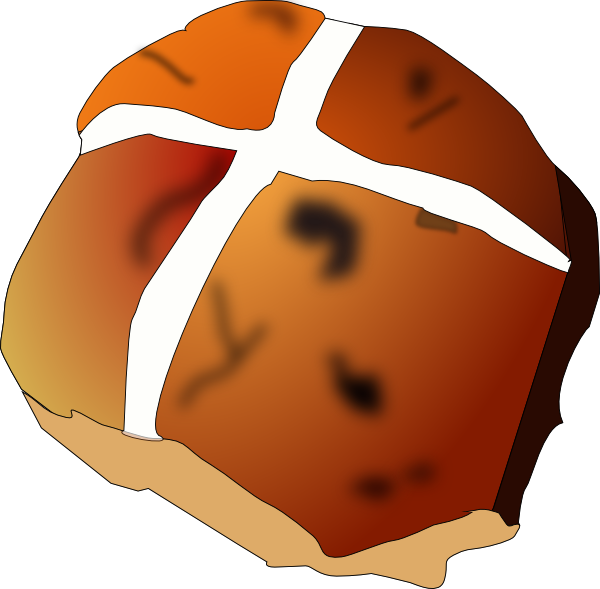 There is a …
There is a hot cross bun.
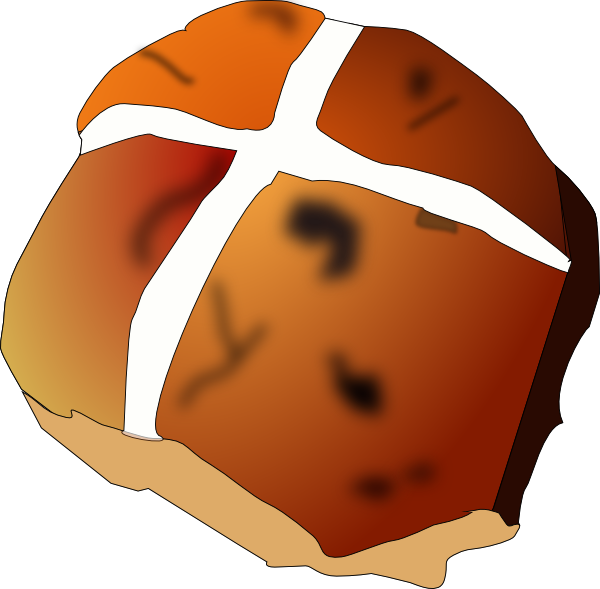 What is there in the Easter egg?
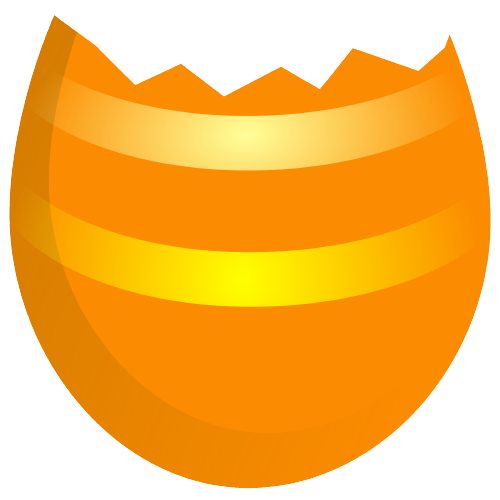 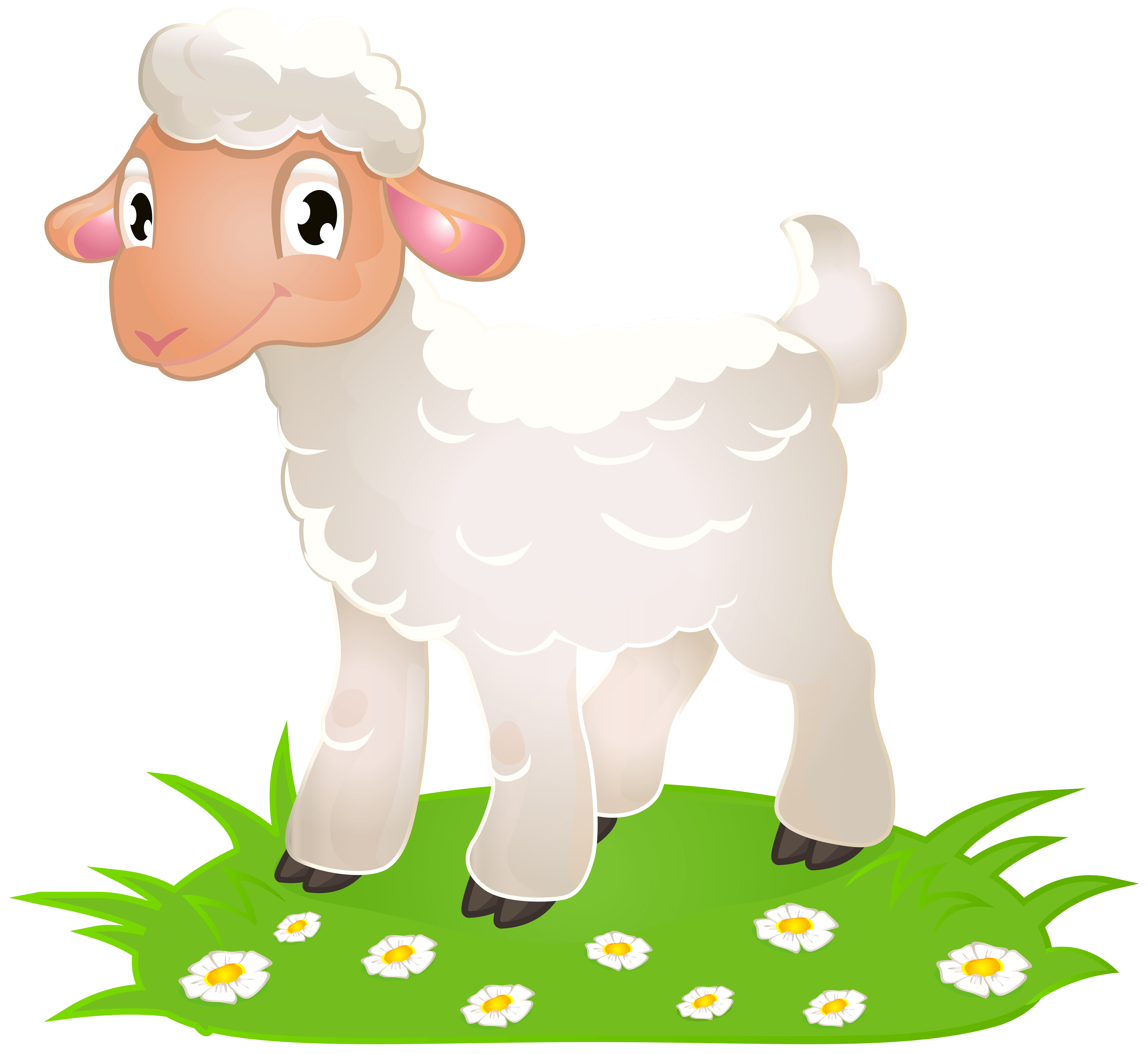 There is a lamb.
There is a …
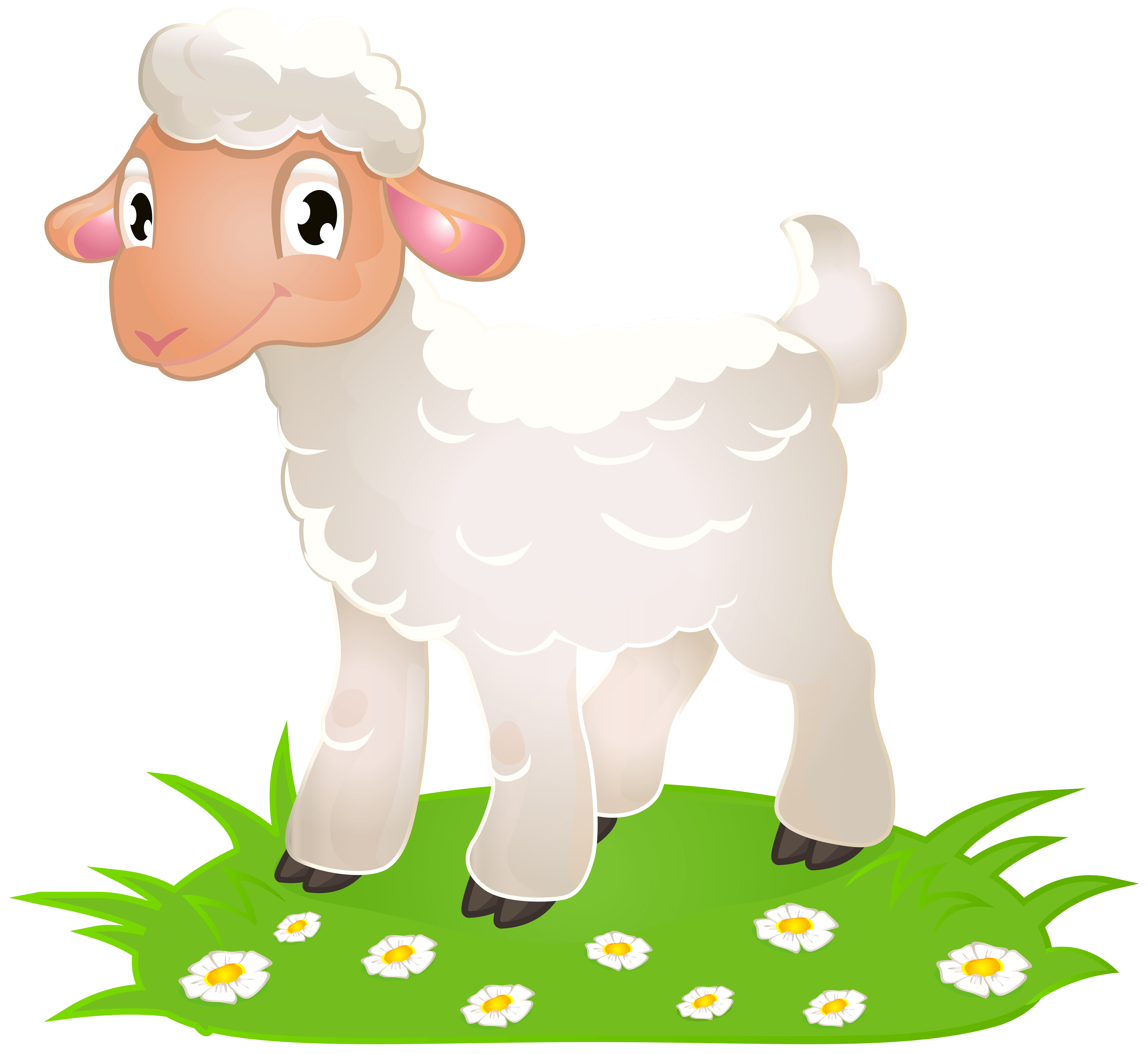 What is there in the Easter egg?
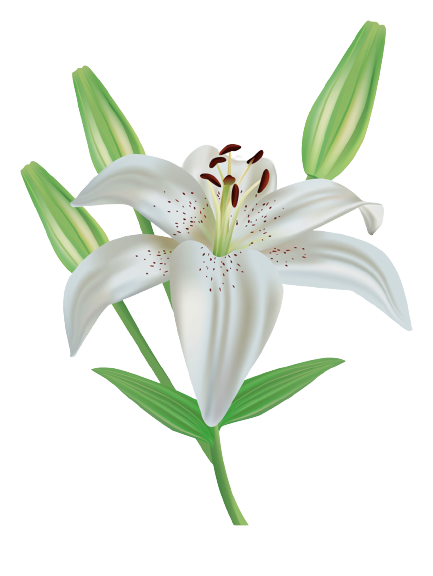 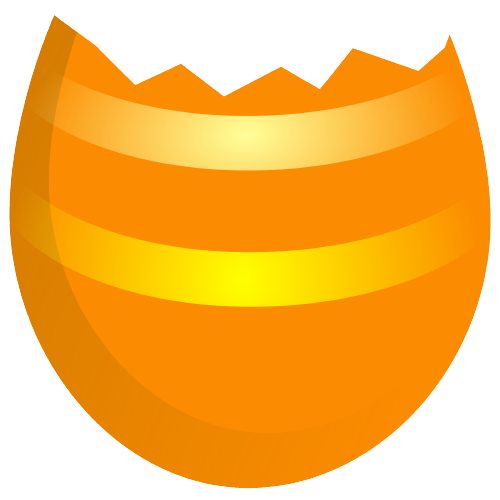 There is a lily.
There is a …
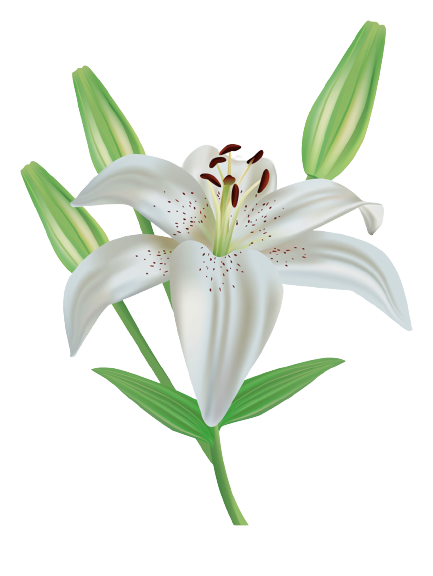 What is there in the Easter egg?
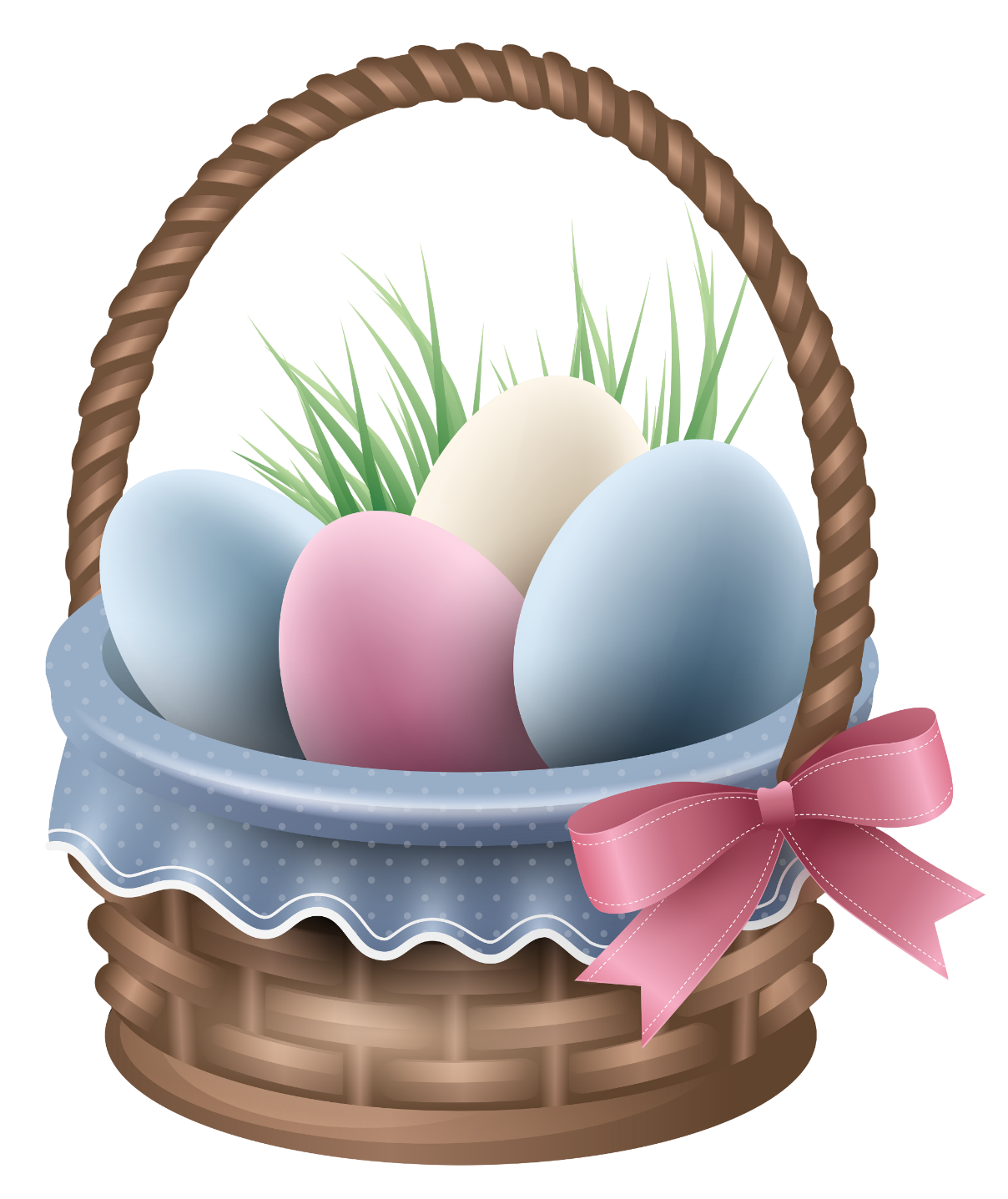 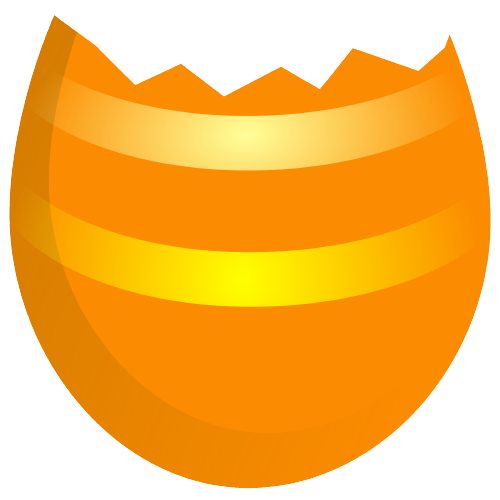 There is an …
There is an Easter basket.
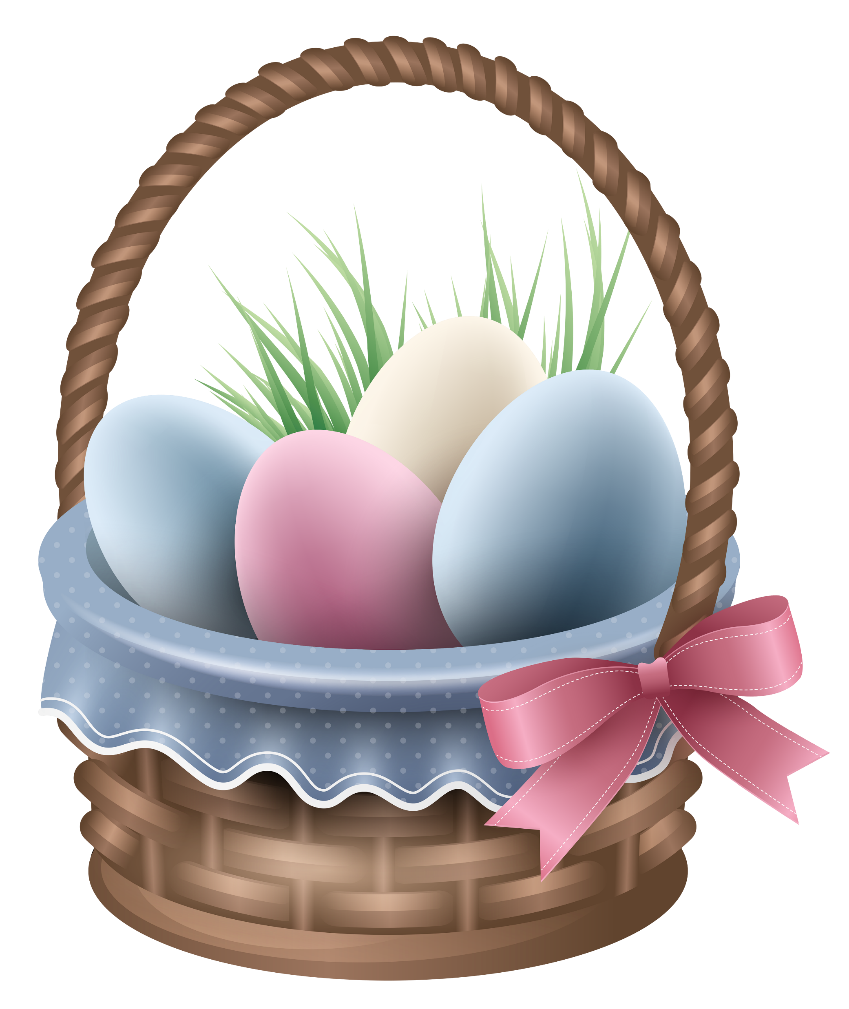 Egg hunt
Instructions:

Children answer the question. A click checks the answer.
7
3
6
5
4
How many black eggs do you see?
How many blue eggs do you see?
How many yellow eggs do you see?
How many purple eggs do you see?
How many red eggs do you see?
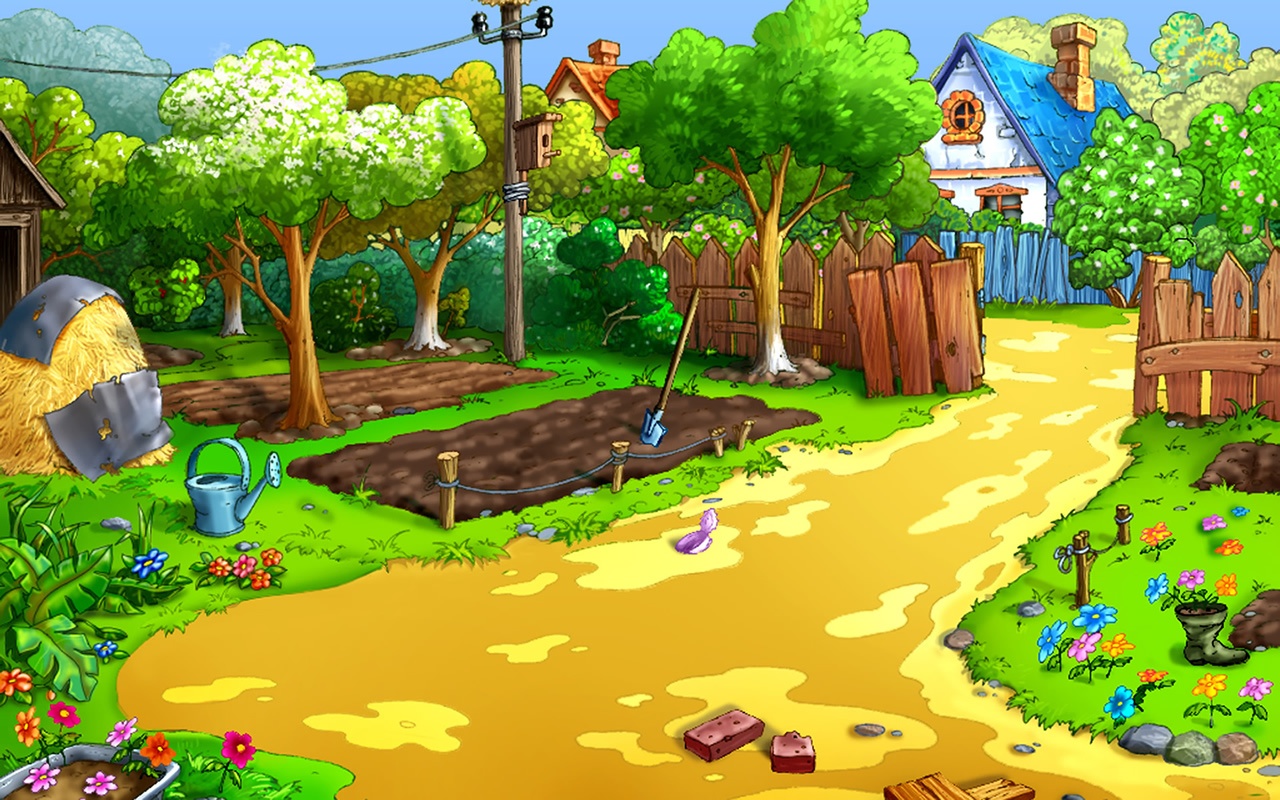 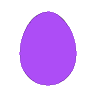 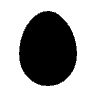 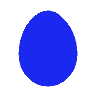 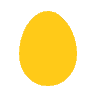 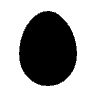 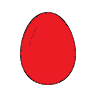 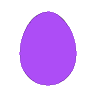 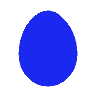 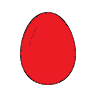 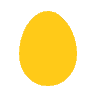 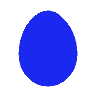 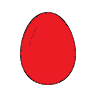 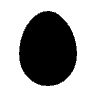 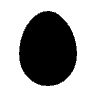 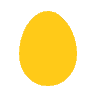 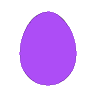 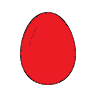 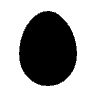 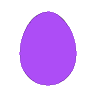 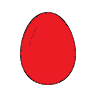 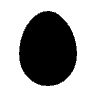 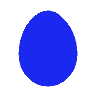 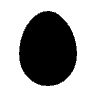 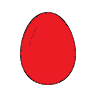 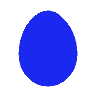 What is it?
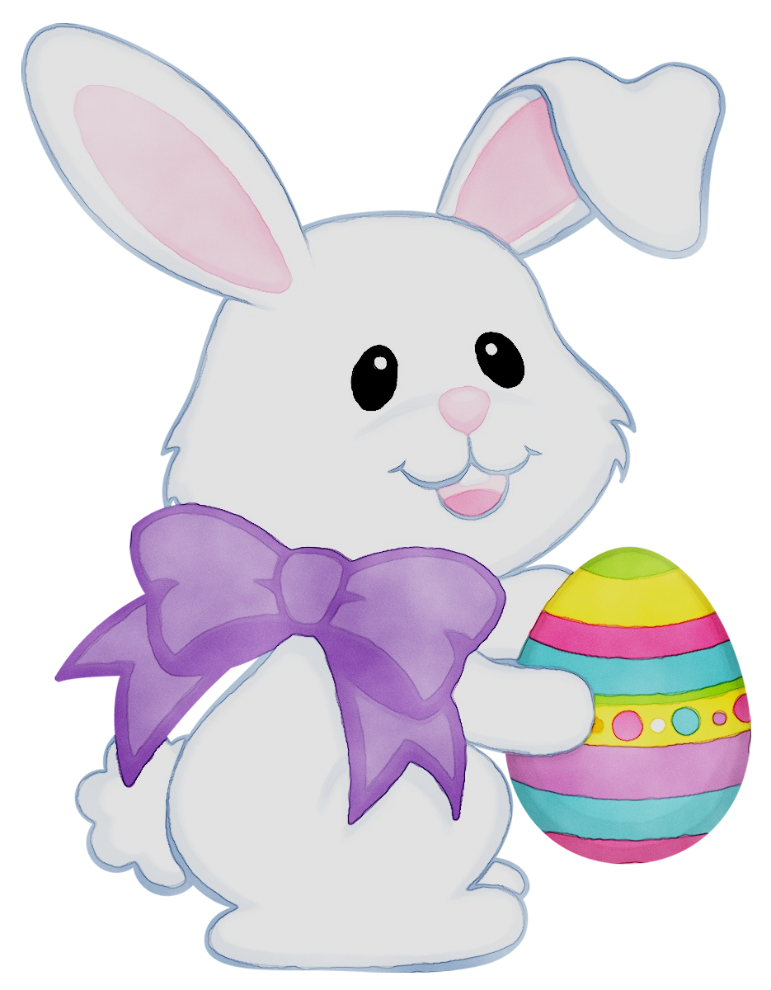 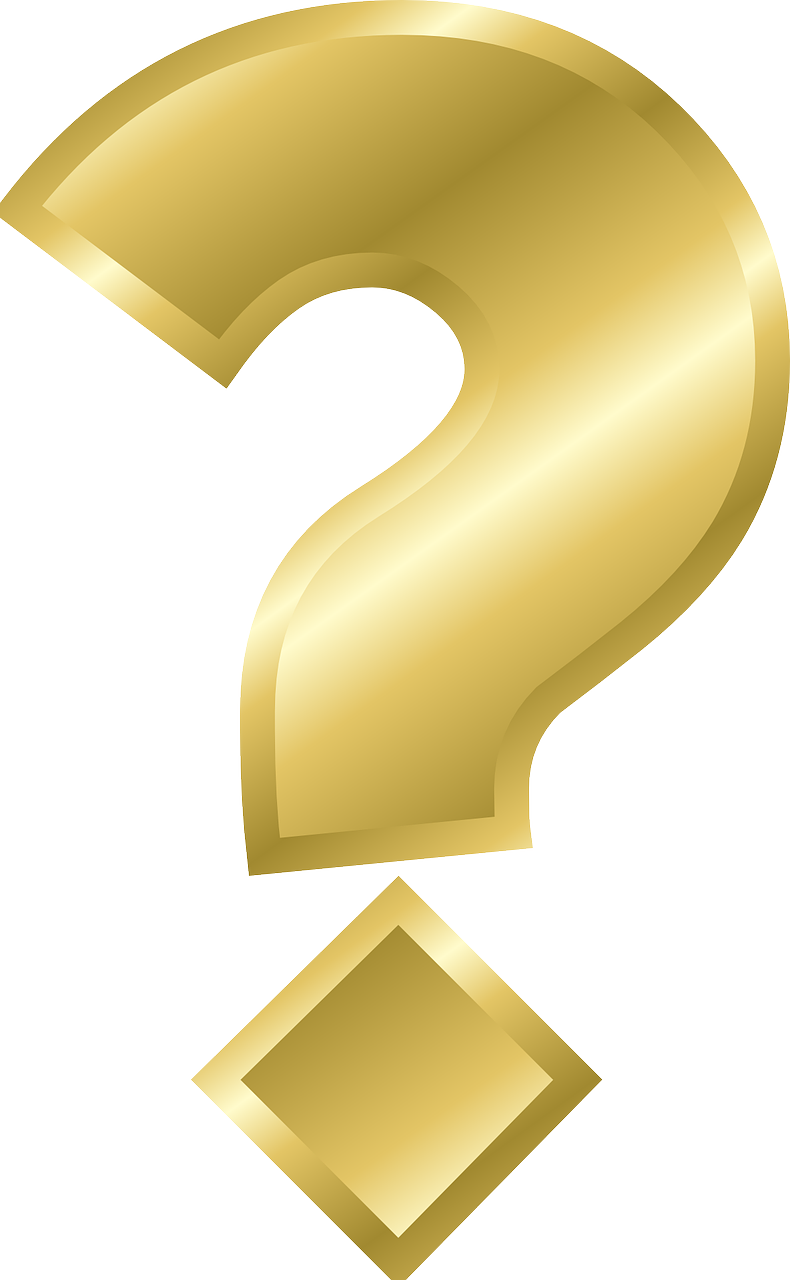 It has got four legs.It has got 2 long ears.It can jump.
It’s a bunny!
What is it?
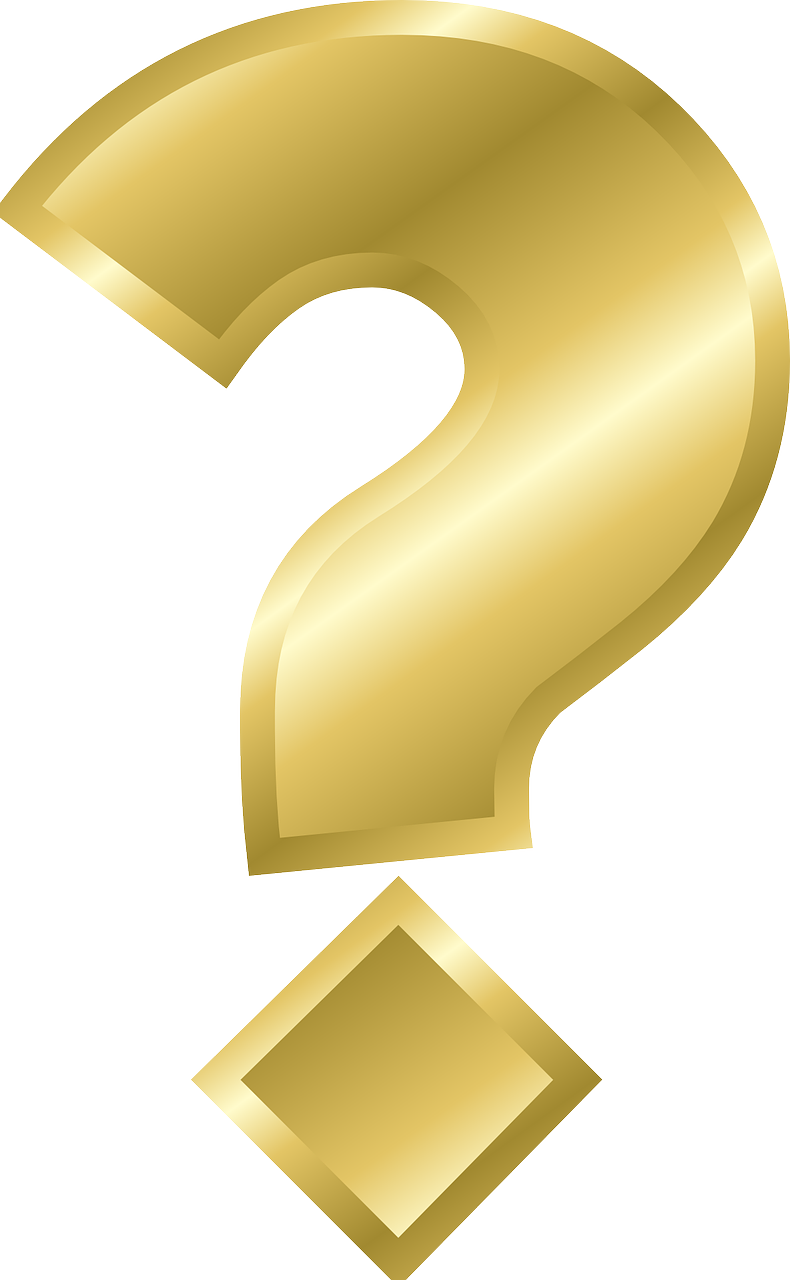 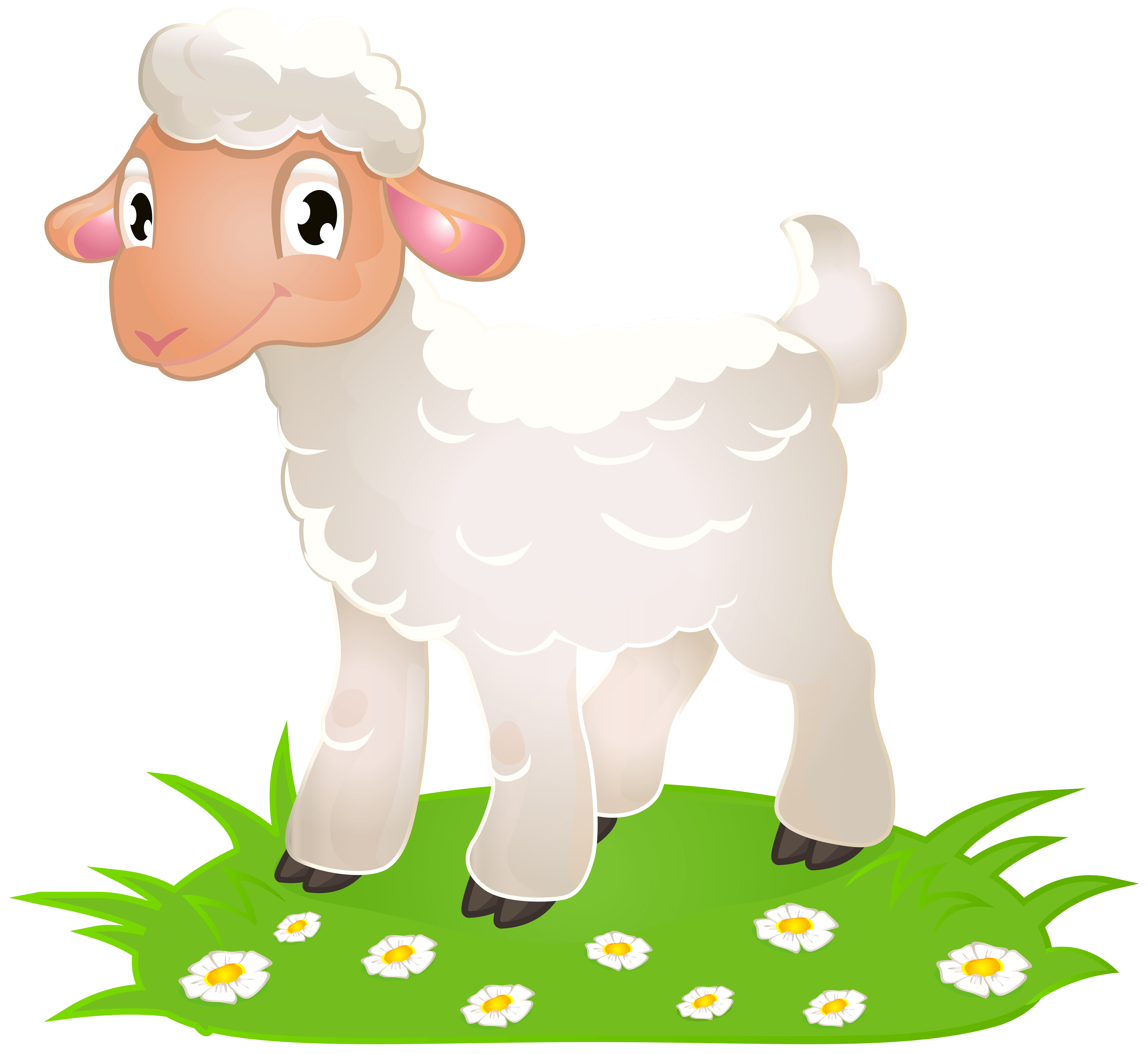 It is white.It has got four legs.It is a baby animal.It has got wool.
It’s a lamb!
What is it?
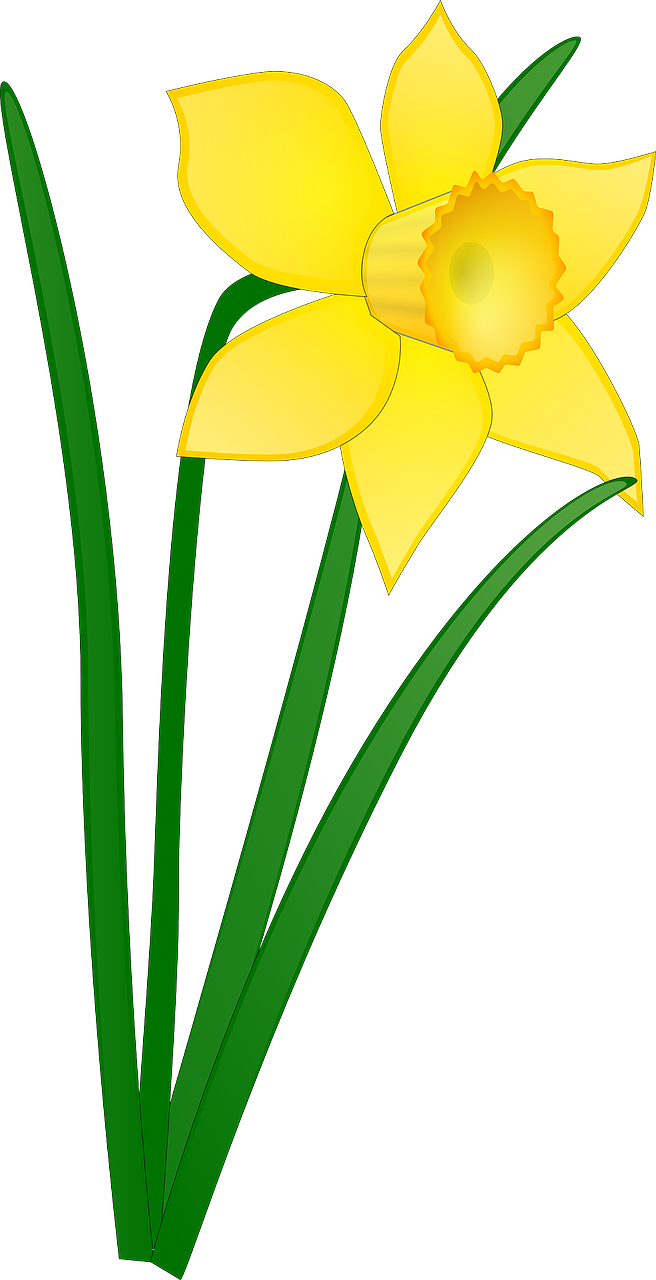 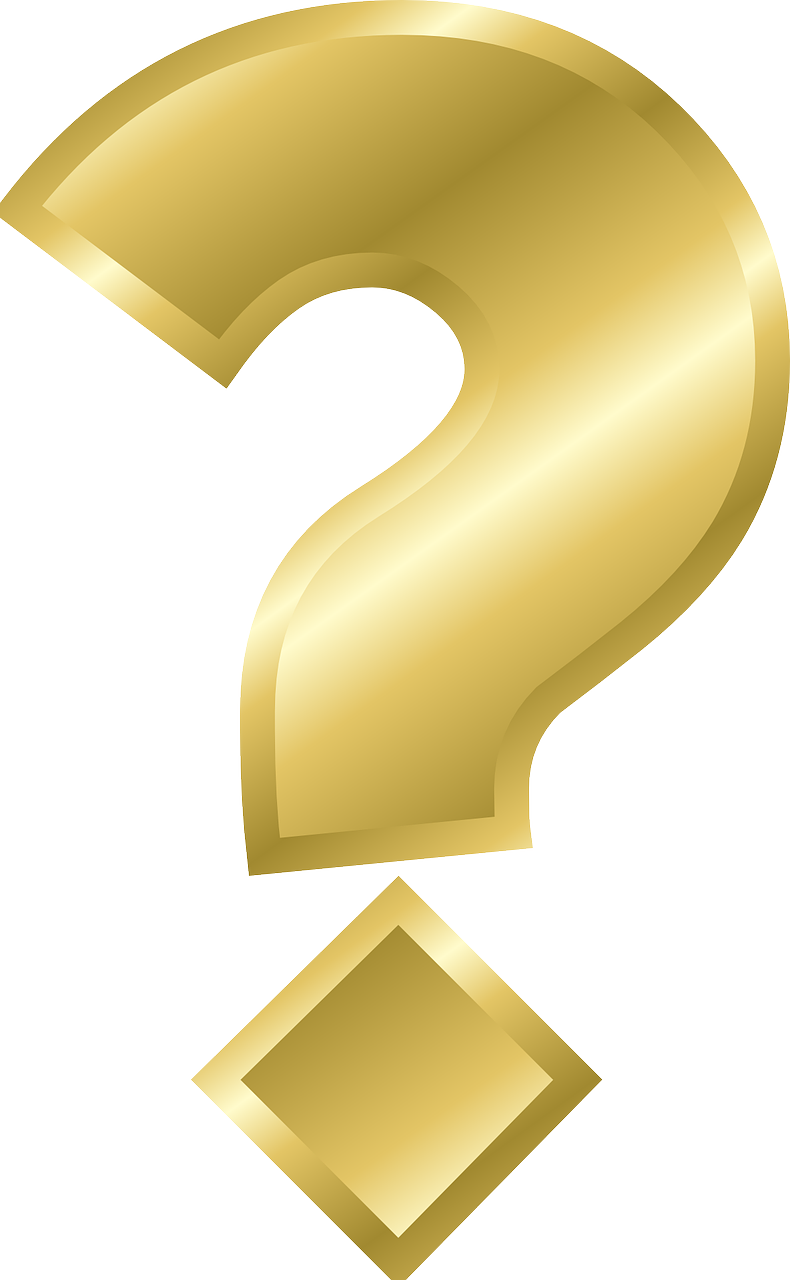 You can smell it.It is yellow and green.It grows in spring.
It’s a daffodil!
What is it?
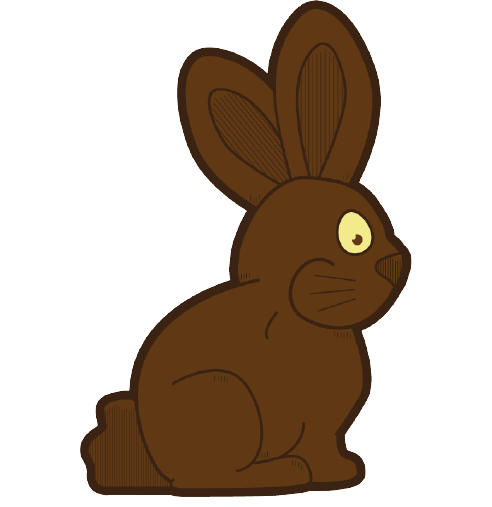 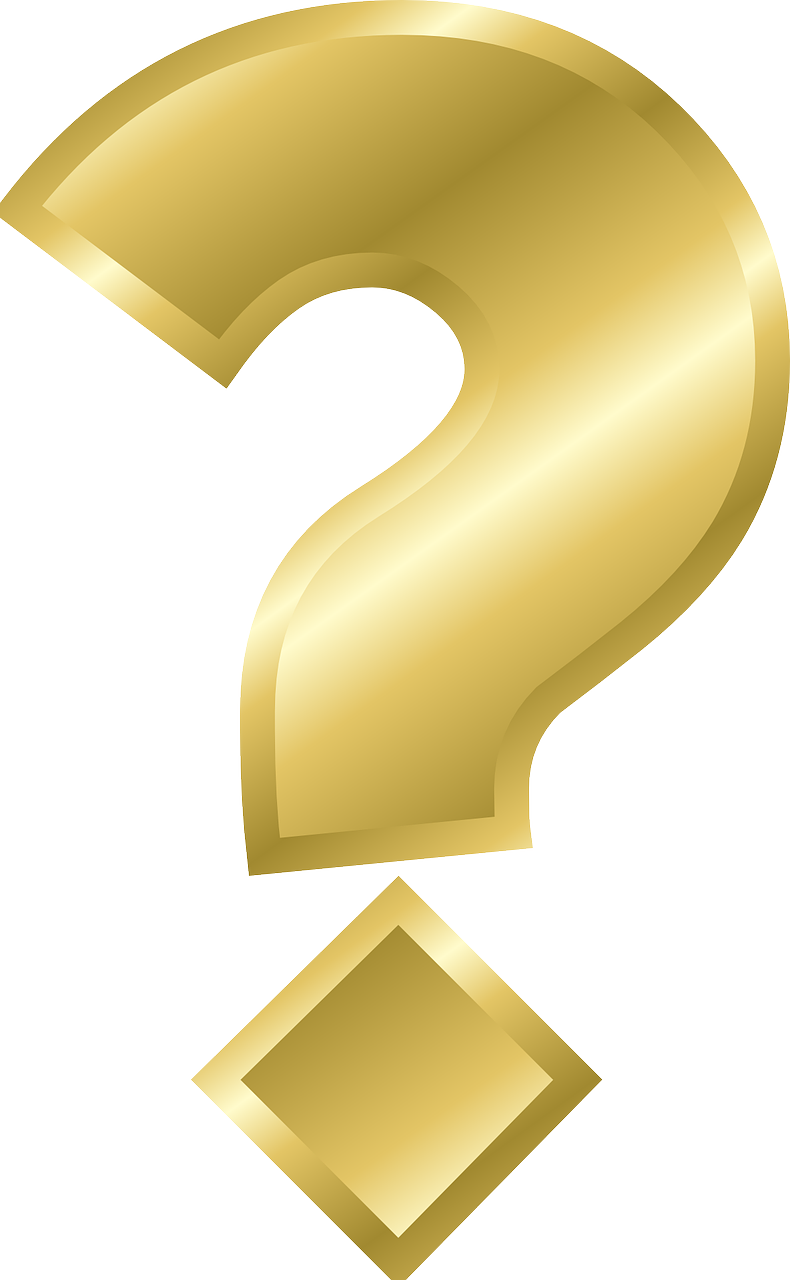 It has got four legs.It has got 2 ears.It can’t jump.
It is brown and sweet.
It’s a chocolate
bunny!
What is it?
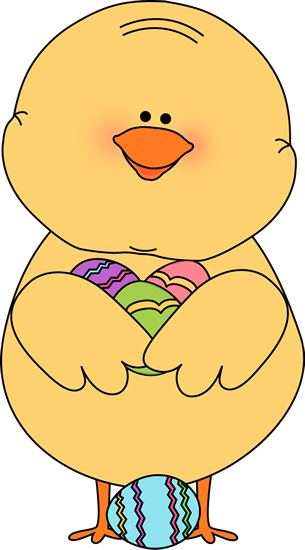 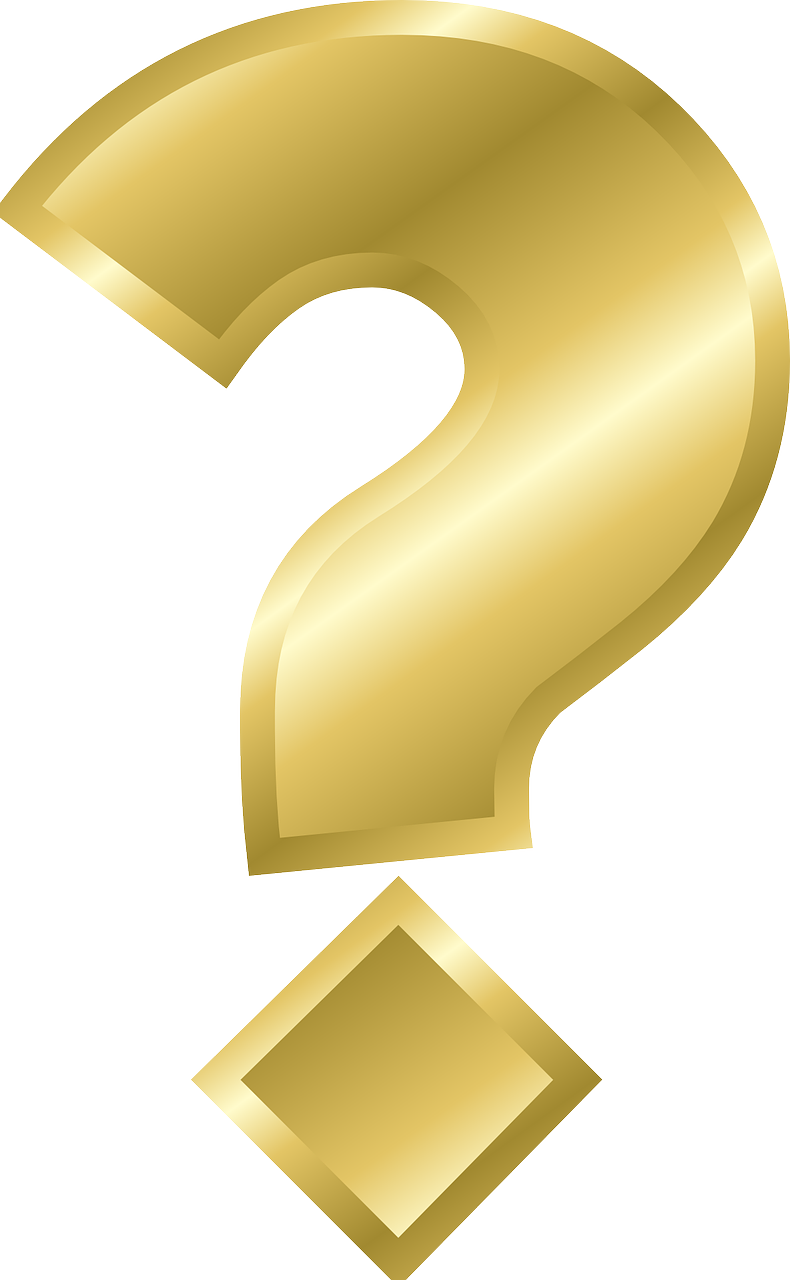 It has got no ears.It can hop.It is small and yellow.
It’s a chick!
Ciphers
Instructions:

Children use the code to guess the words. A click reveals the answer.
Use the code to guess the words
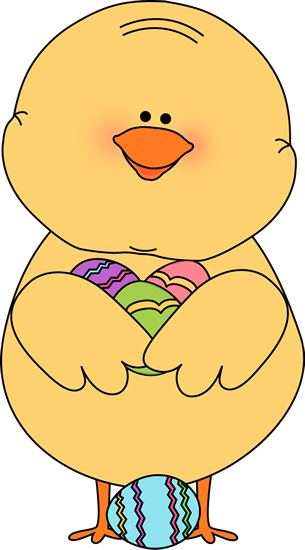 C
K
H
I
C
I
K
H
C
Use the code to guess the words
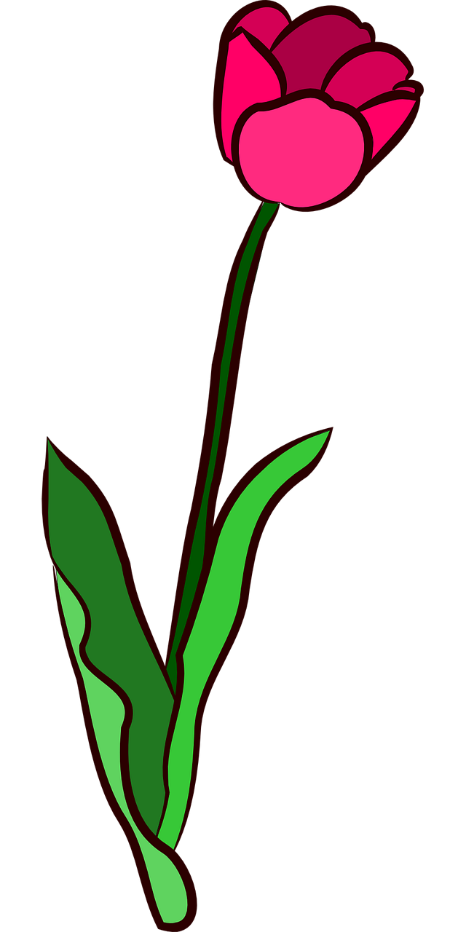 P
U
L
T
I
T
L
P
U
I
Use the code to guess the words
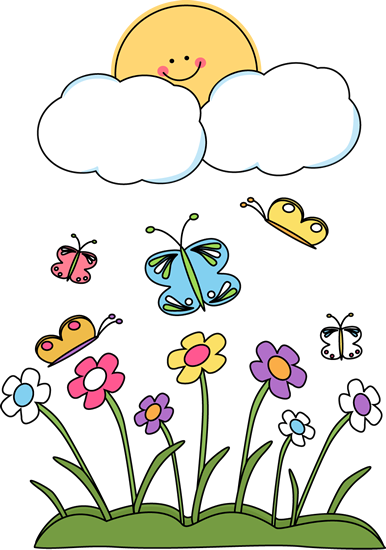 R
P
S
I
G
N
S
R
N
P
I
G
Use the code to guess the words
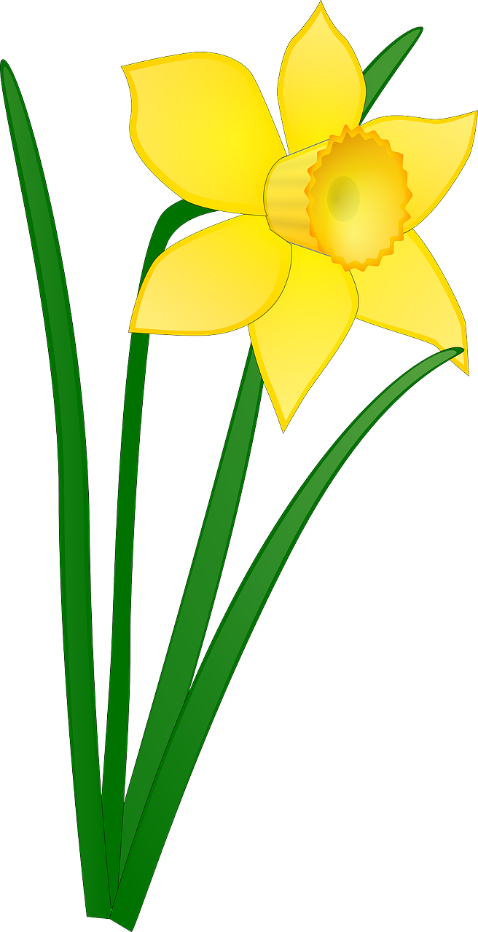 I
F
O
L
A
D
D
A
F
F
O
D
I
L
Use the code to guess the words
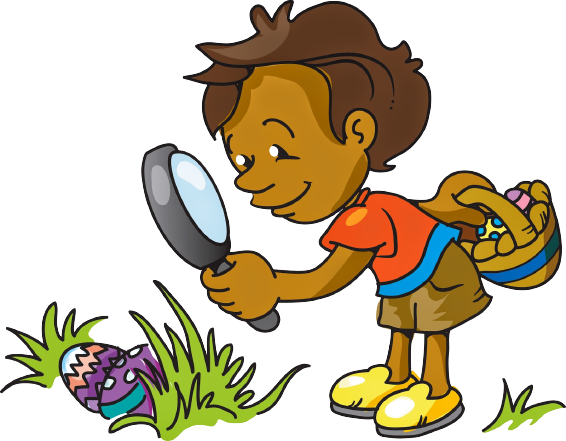 N
T
U
G
E
H
E
G
G
H
N
U
T
Use the code to guess the words
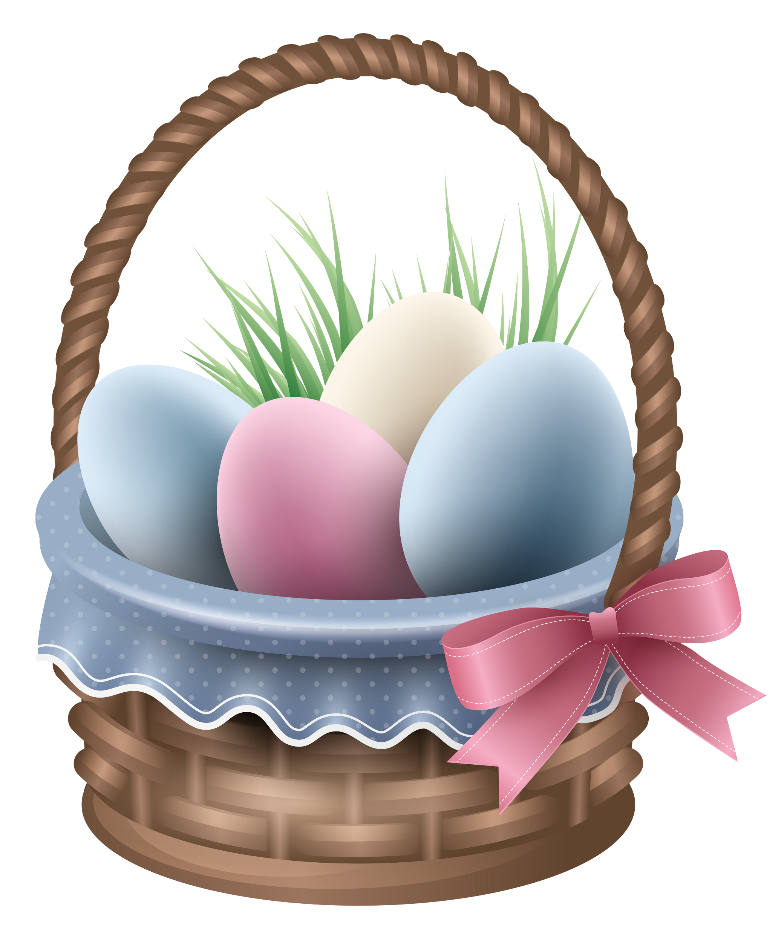 A
K
S
B
E
R
T
E
S
E
A
T
R
B
S
E
A
K
T
Memory game
Instructions:

A child chooses 2 numbers. A click on the number opens the card. A click on the picture closes the card. If there is a pair – leave the cards open.
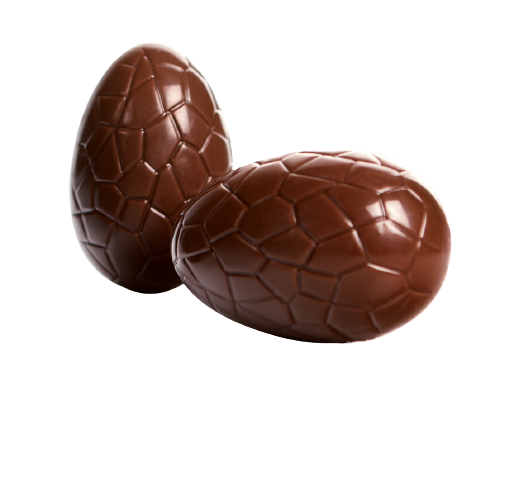 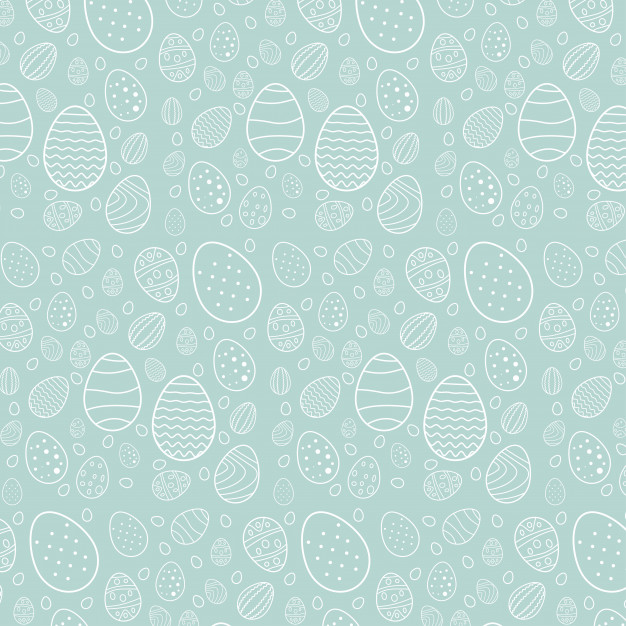 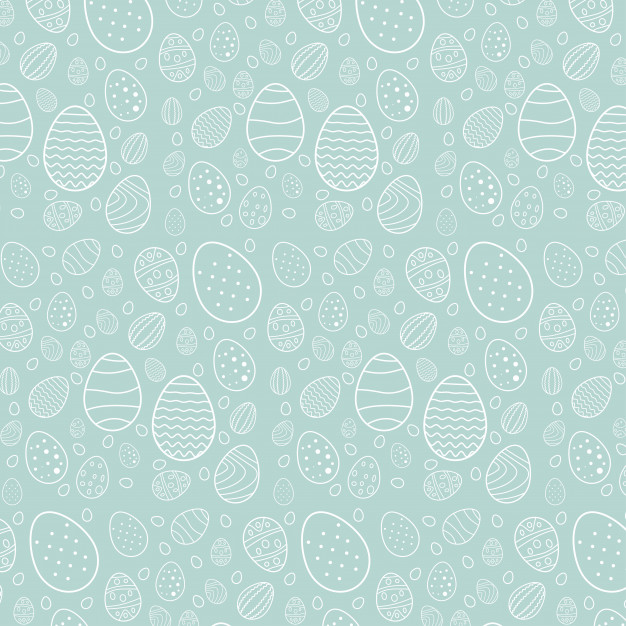 3
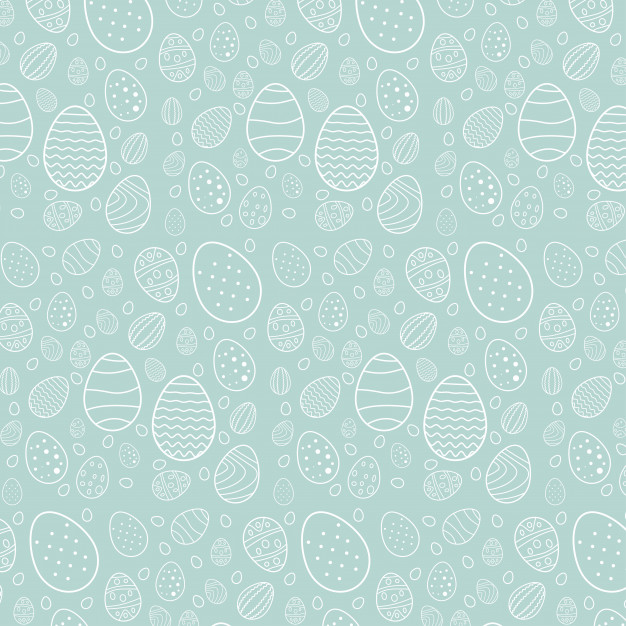 1
2
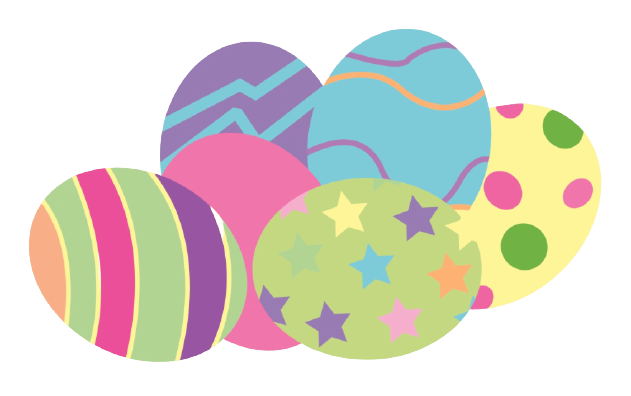 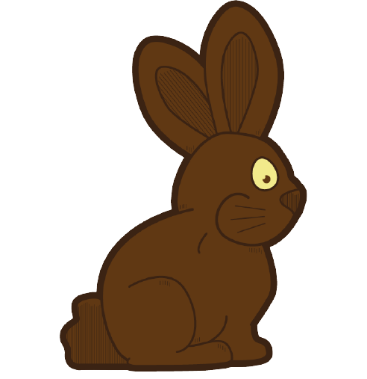 6
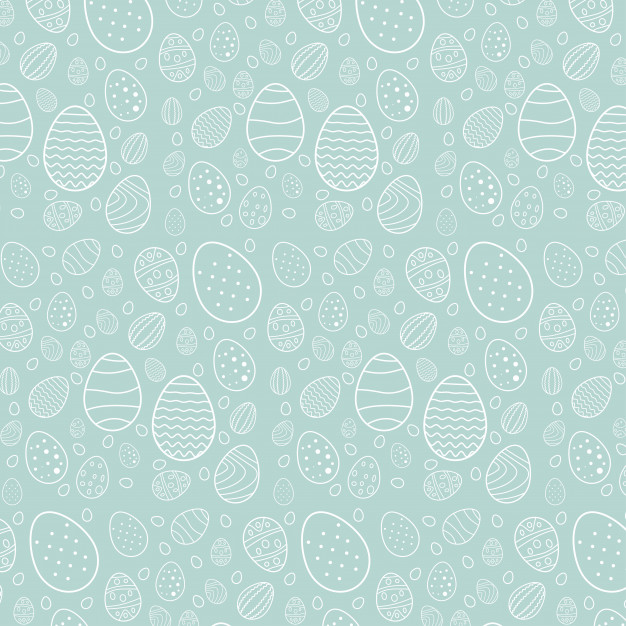 5
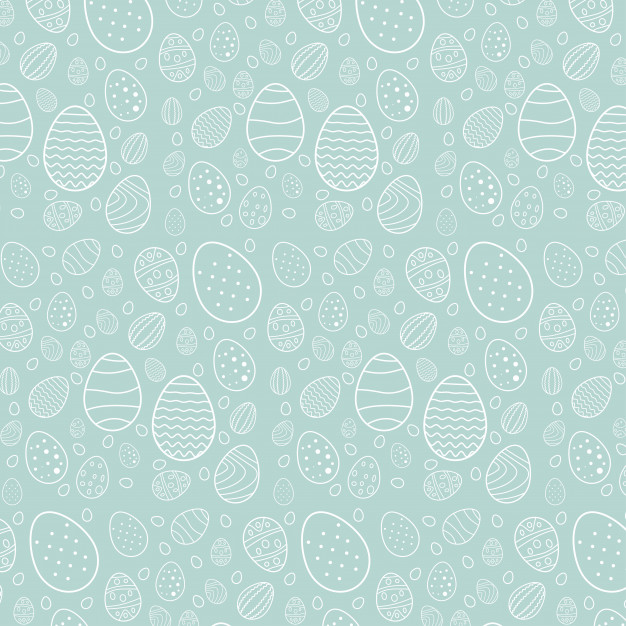 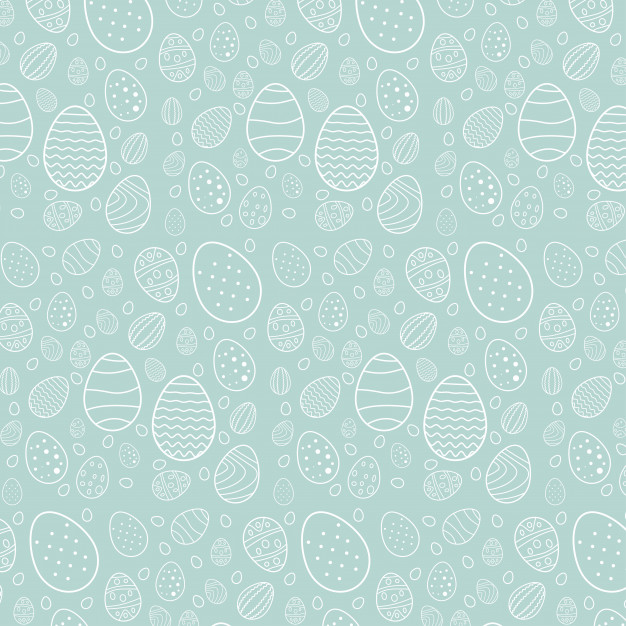 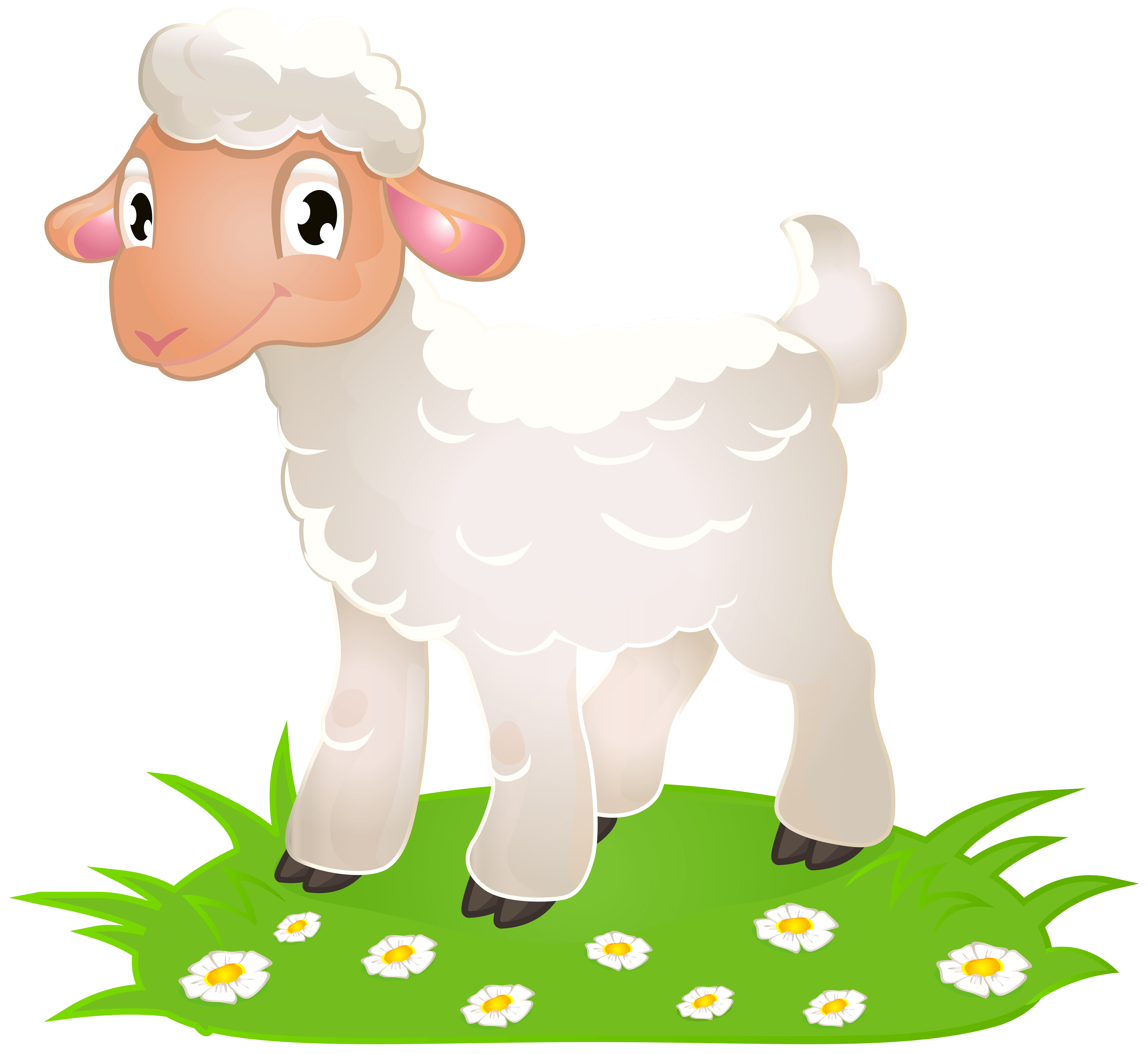 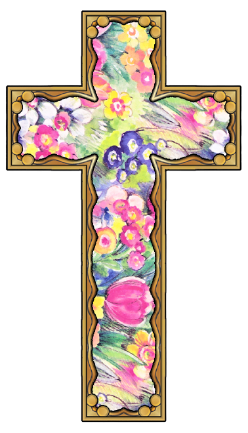 4
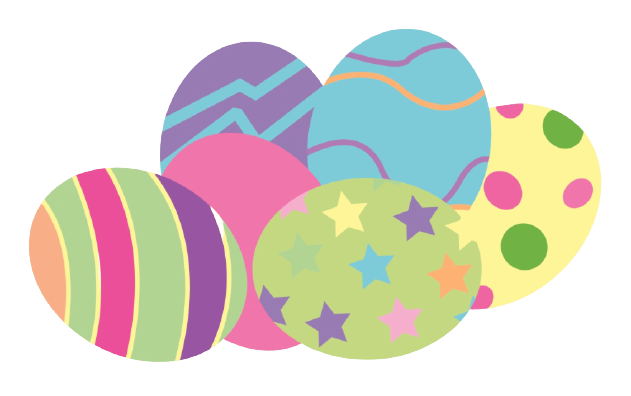 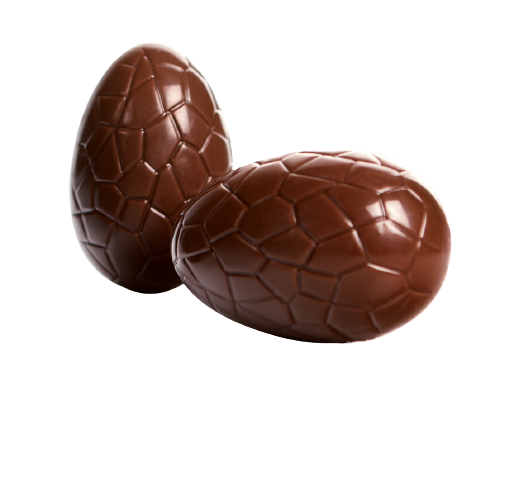 7
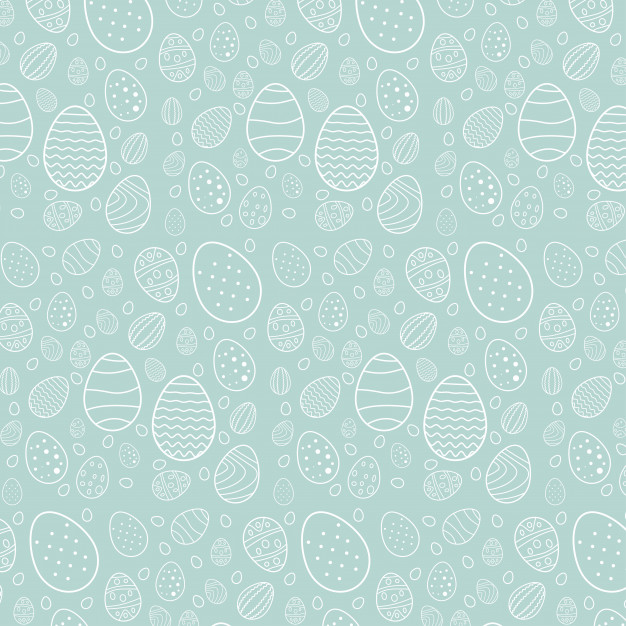 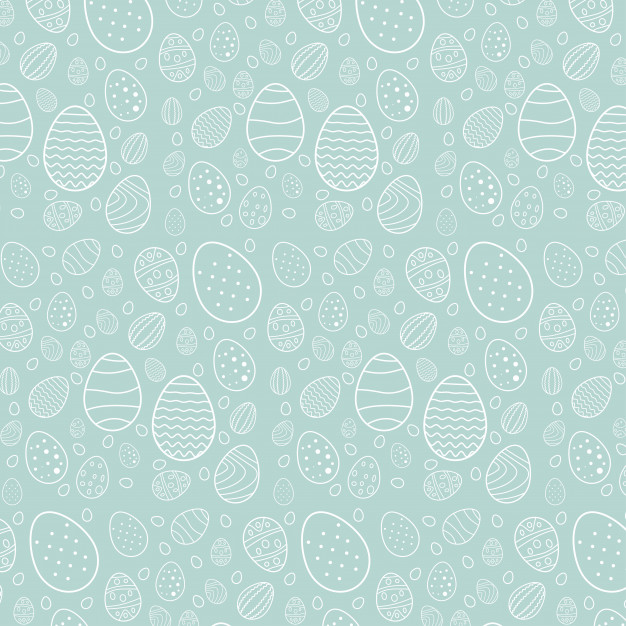 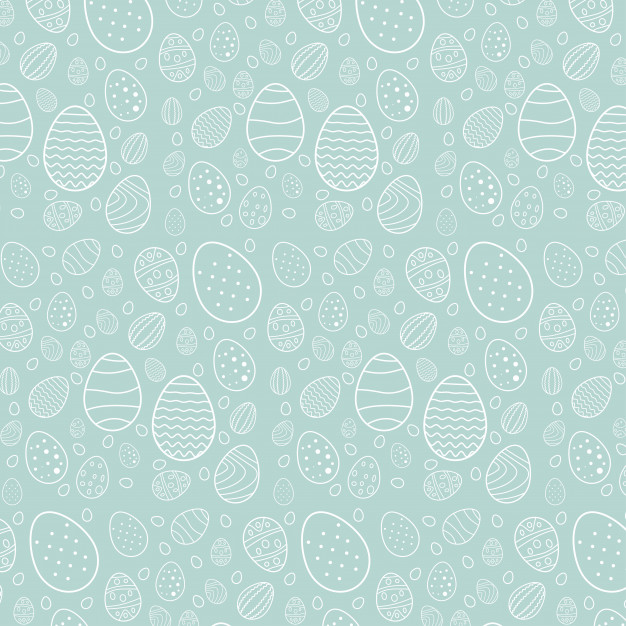 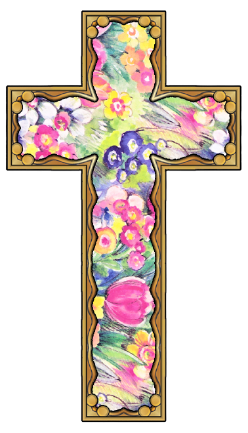 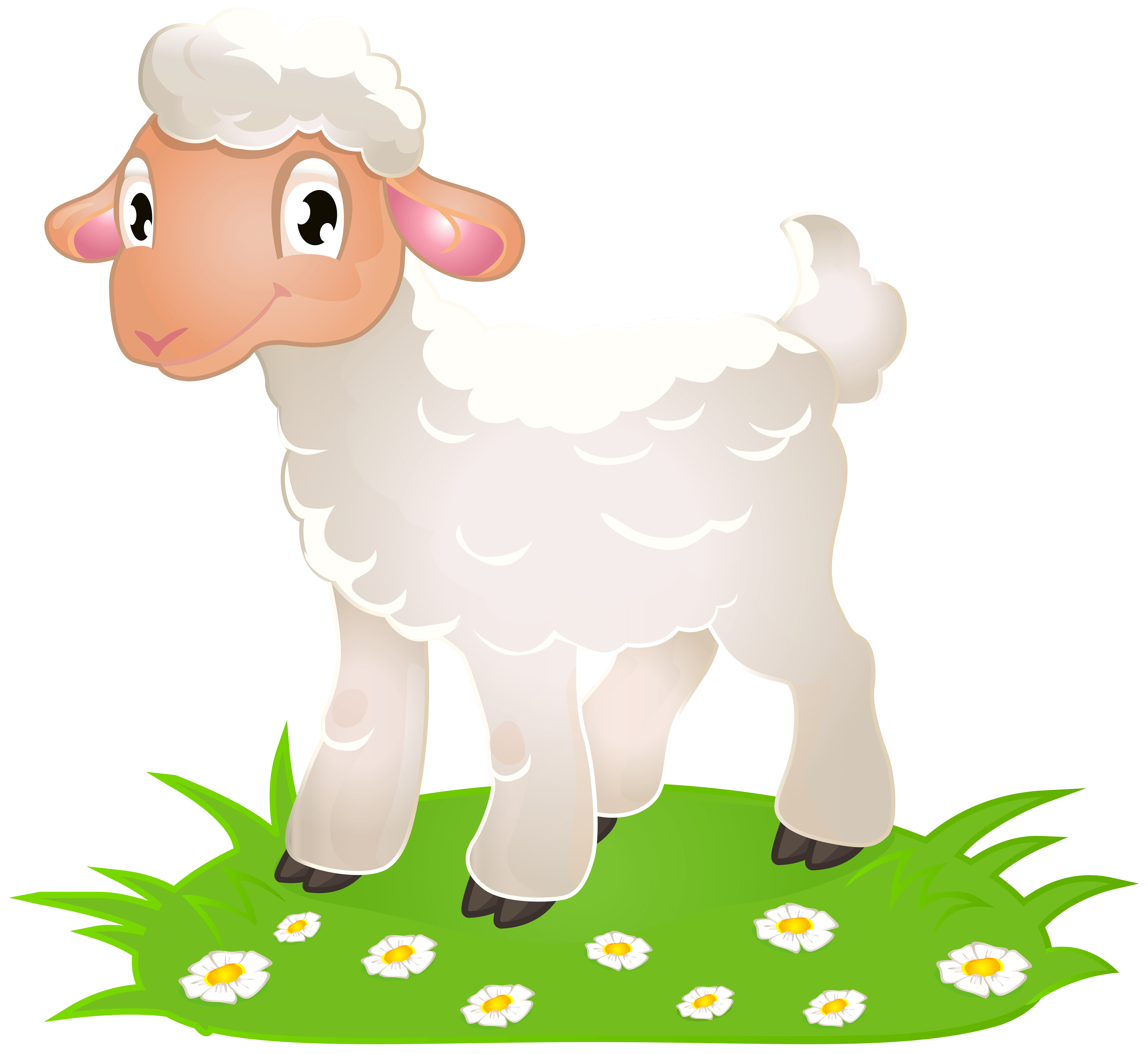 9
8
10
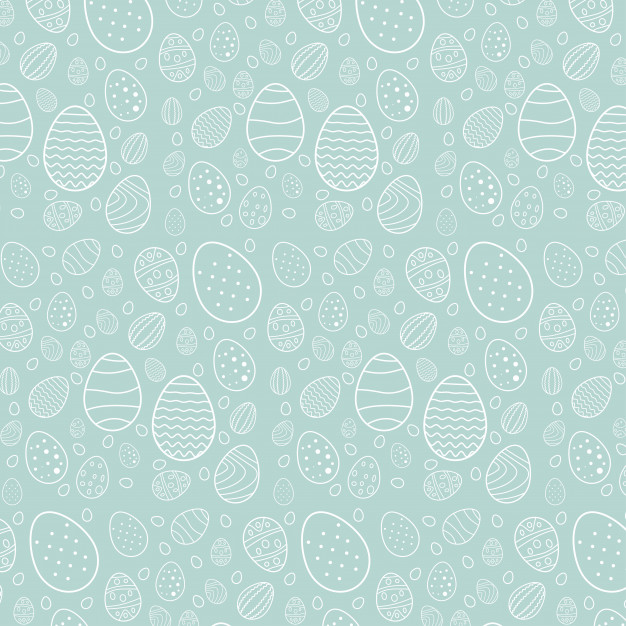 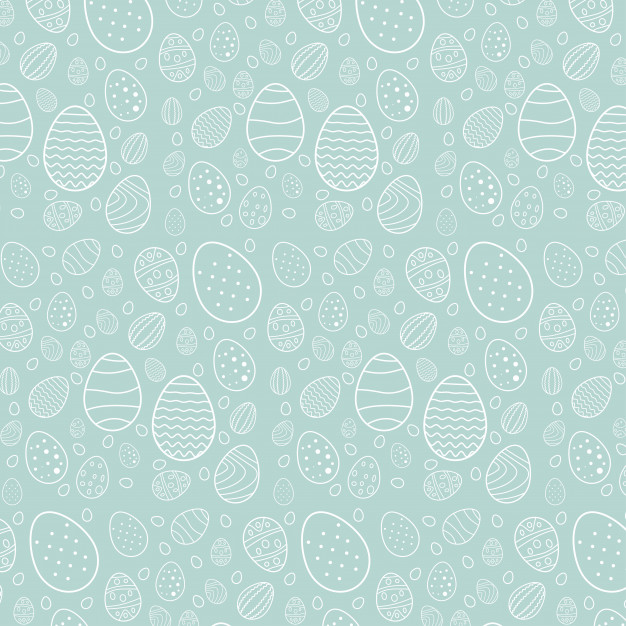 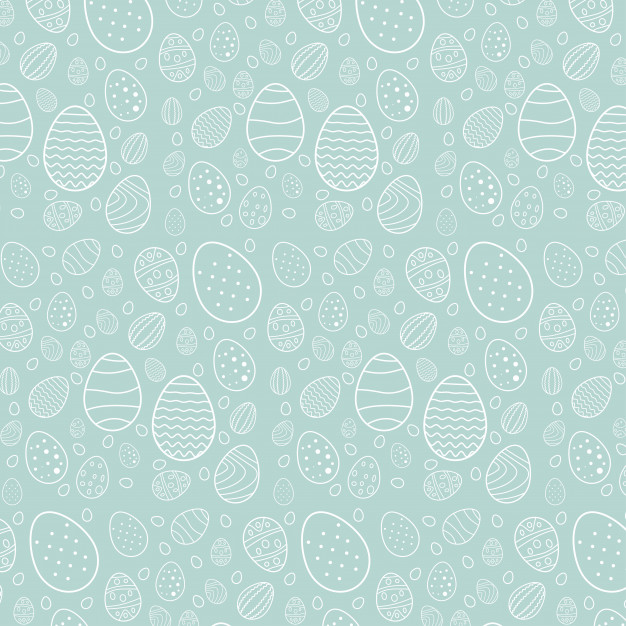 11
12
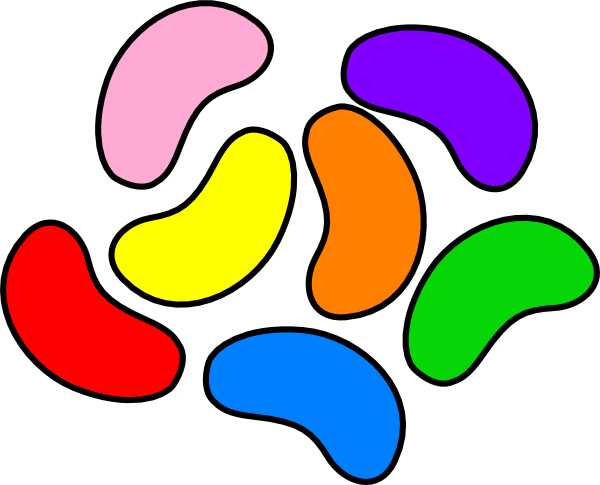 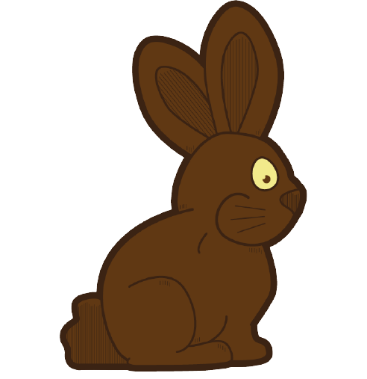 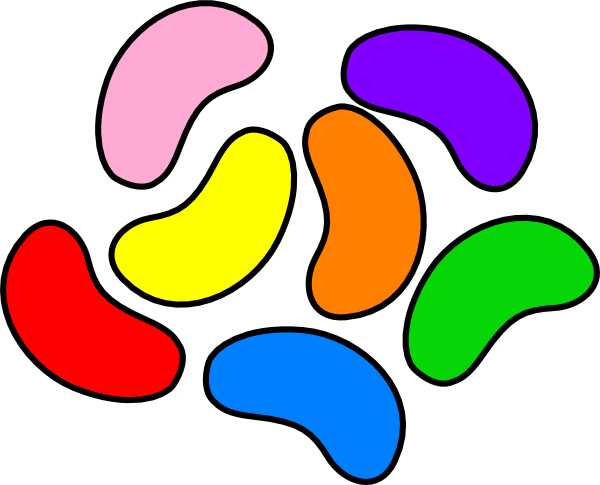 Board game
Instructions:

Devide the class into 2 teams marked with a red or a green circle. Roll the dice by clicking on it. Mark the team’s position by clicking its ring (red or green). It will fill up with colour. When the students land on a picture, they have to say the word in English.
START
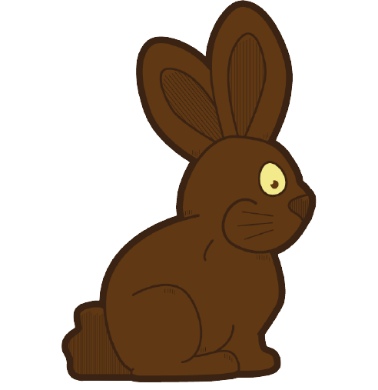 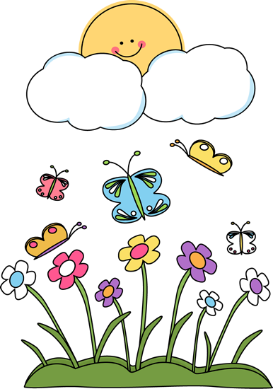 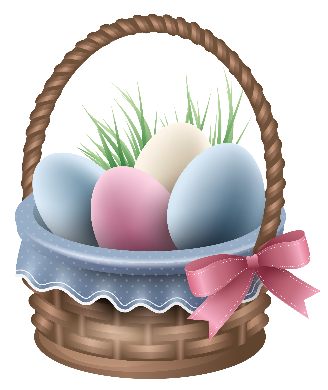 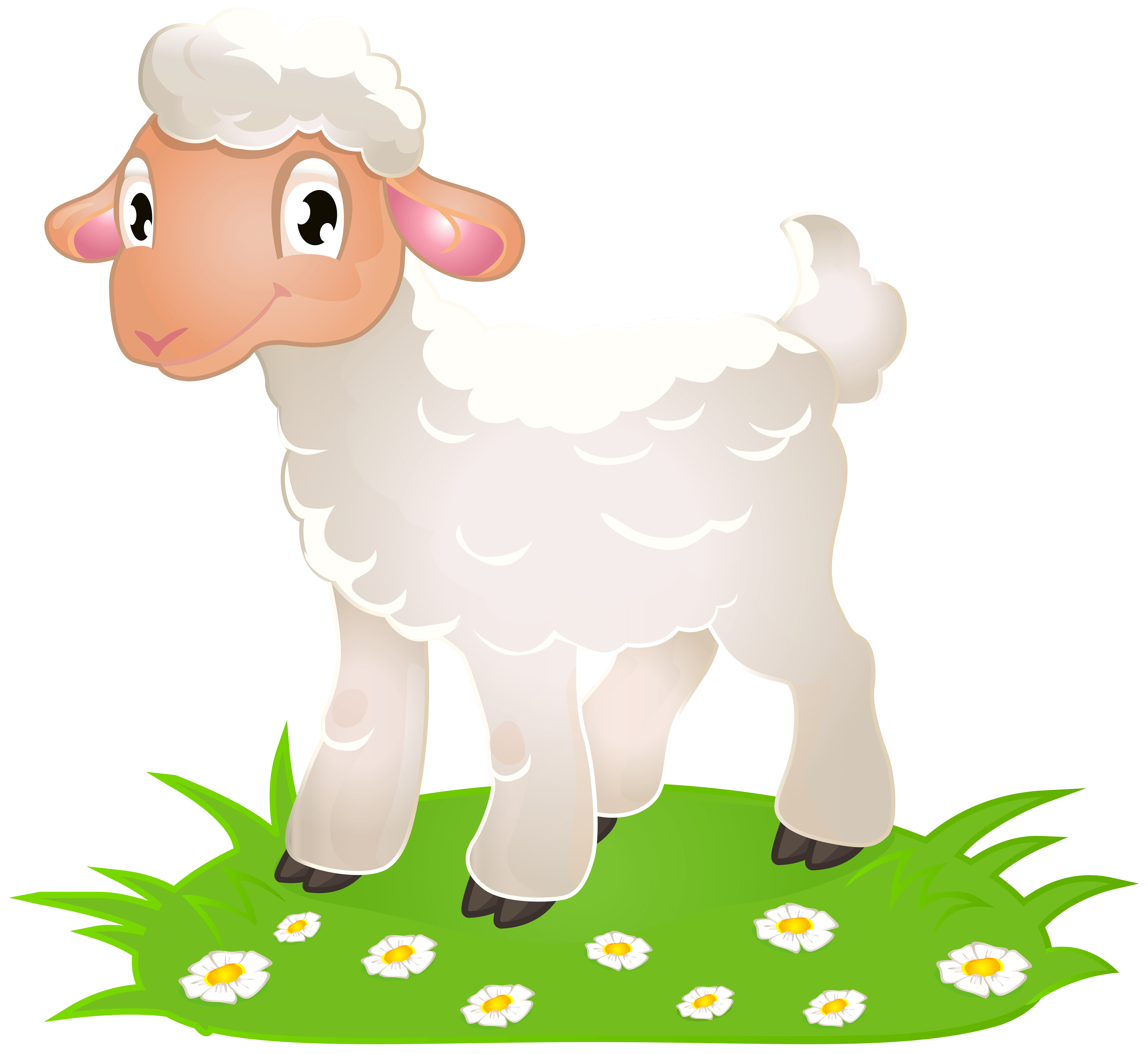 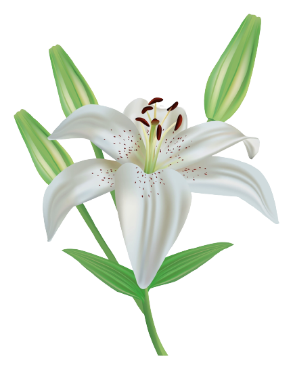 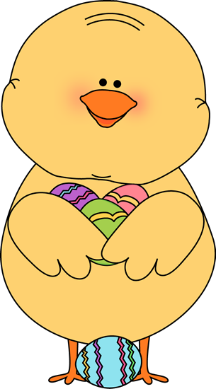 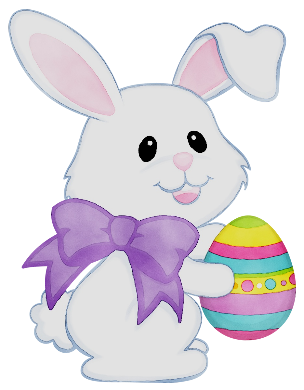 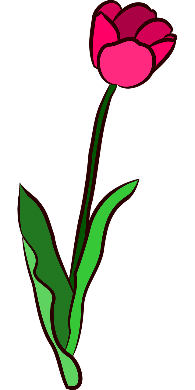 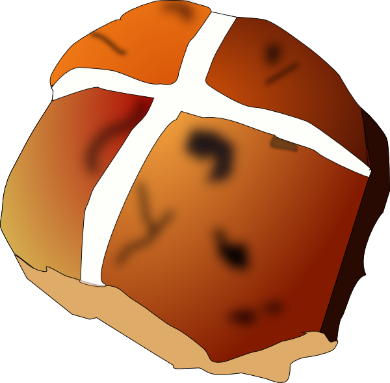 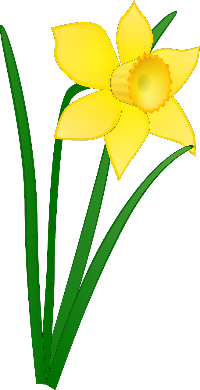 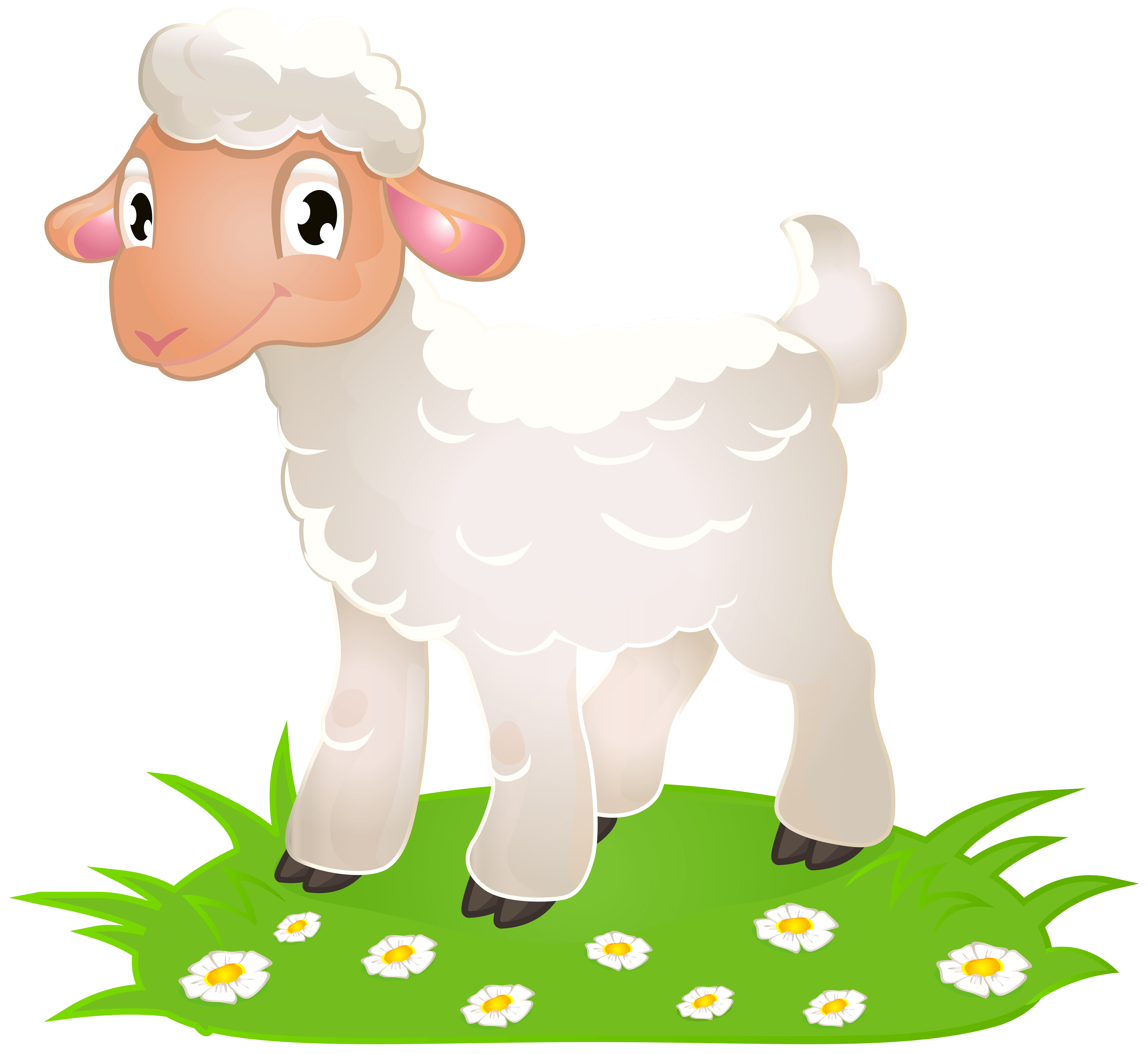 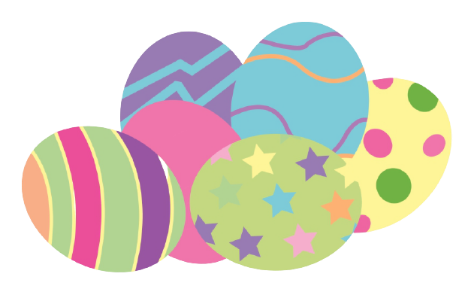 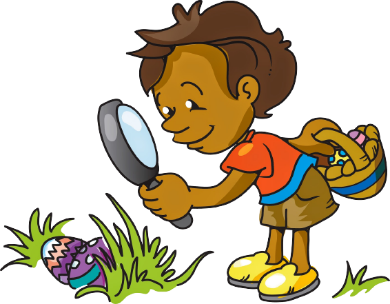 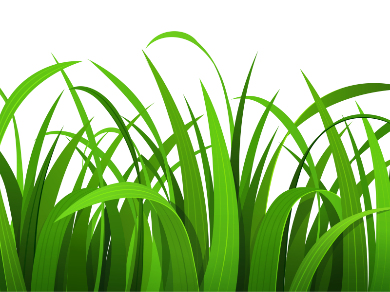 FINISH
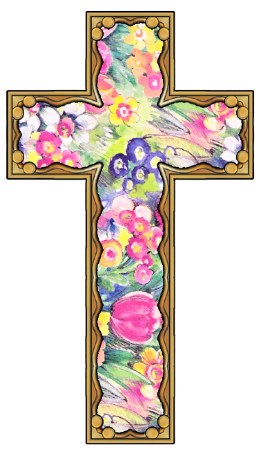 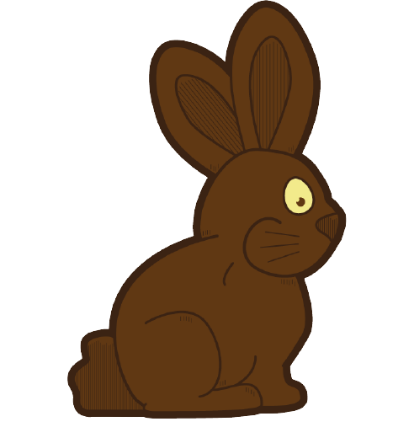 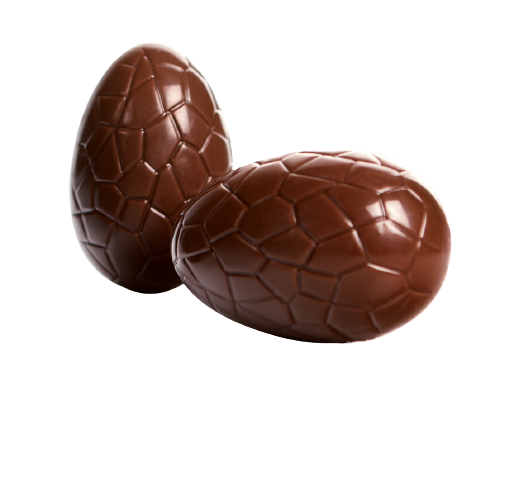 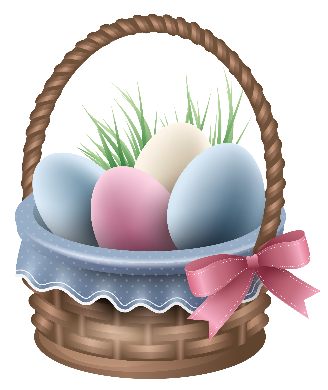 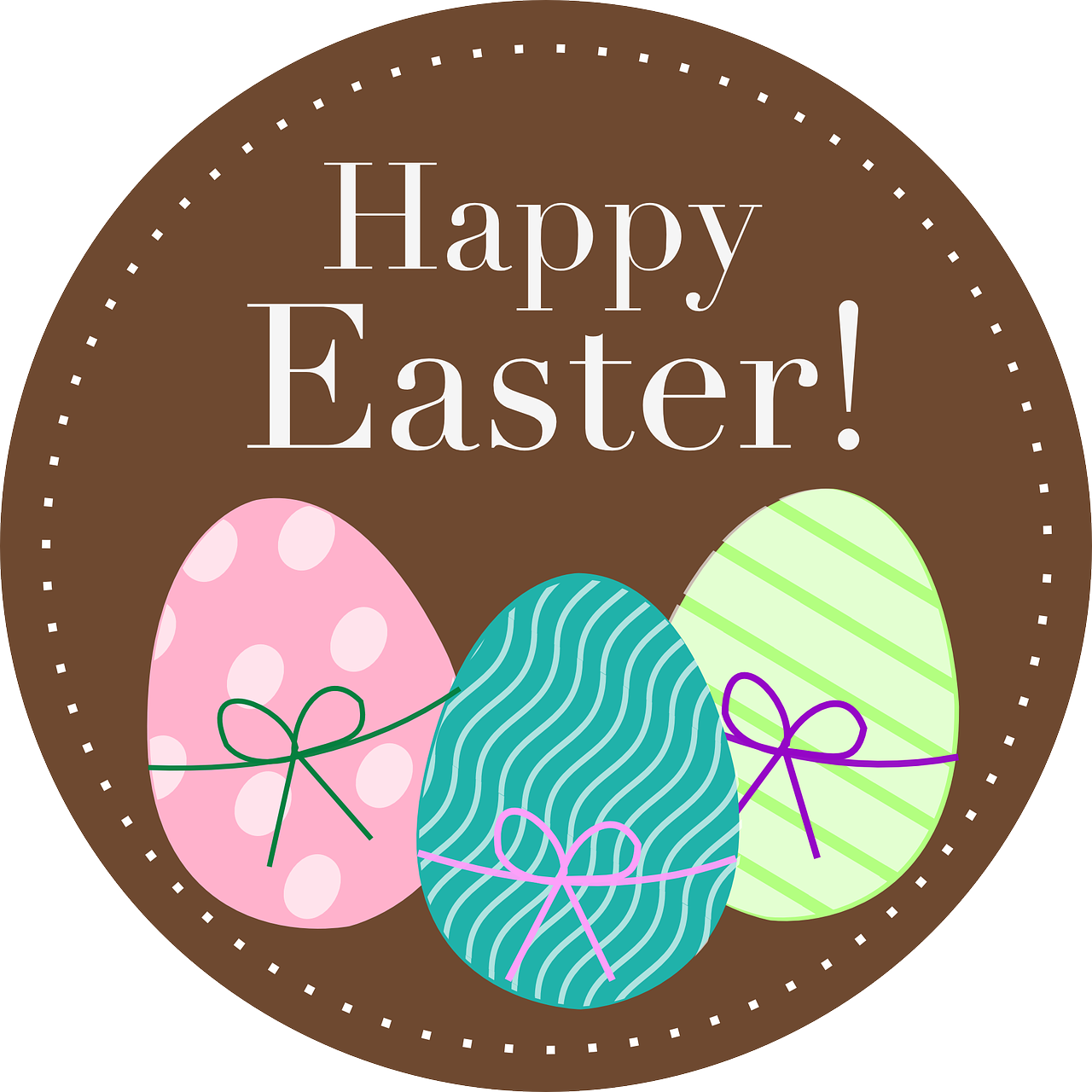